Project DelAWARE & ISF Overview - Day 2
The Way Forward…

Presented by: 
Kimberly Yanek, PhD
Explore what we are already doing & ways in which we might enhance Systems, Data, & Practices to reach identified outcomes
Intentions (from agenda)
Assess core features of MTSS to plan for specific mental health enhancements.
Reflect on current needs and desired outcomes to determine if a current inventory of initiatives meets these needs/outcomes. Explore what’s needed.
Assess structures and data for identifying students who need access to support. Expand data sources to consider for integration of MTSS/Mental Health.
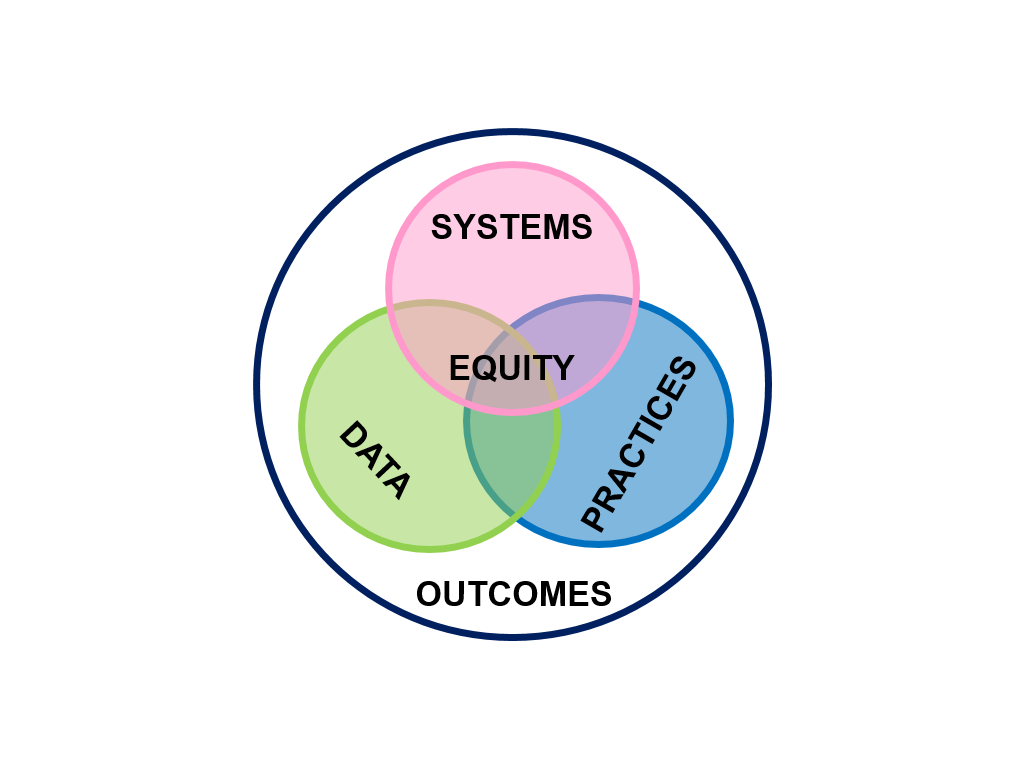 Core Features
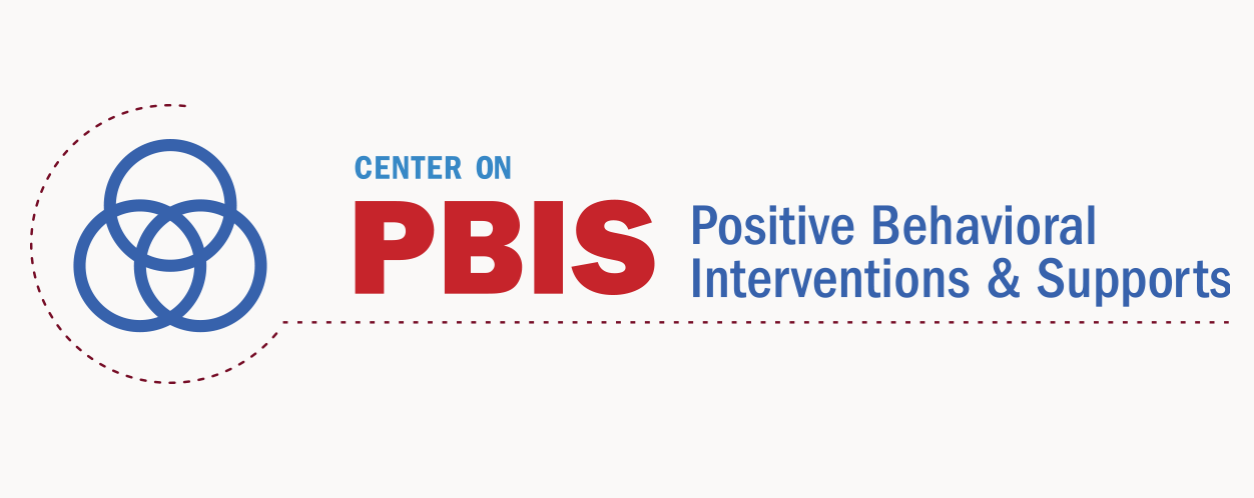 ISF Applies MTSS Features to all SEB supports/interventions
Effective teams that include community mental health providers
Data-based decision making that include school data beyond ODRs 
    and community data
Formal processes for the selection & implementation of evidence- 
    based practices (EBP) across tiers with team decision making
Early access through use of comprehensive screening, which includes 
    internalizing and externalizing needs
Rigorous progress-monitoring for both fidelity & effectiveness of all 
    interventions regardless of who delivers
Ongoing coaching at both the systems & practices level for both 
    school and community employed professionals
Why Resource/Initiative Mapping for Schools?
Many youth, family, and school-based staff are not aware of and don’t know how to access resources
Community partners are often not aware of school-based resources and how to access them
School-community partnerships may exist, but real linkages often do not
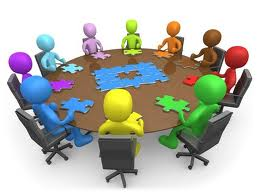 (Anderson-Butcher, Stetler, & Midle, 2006)
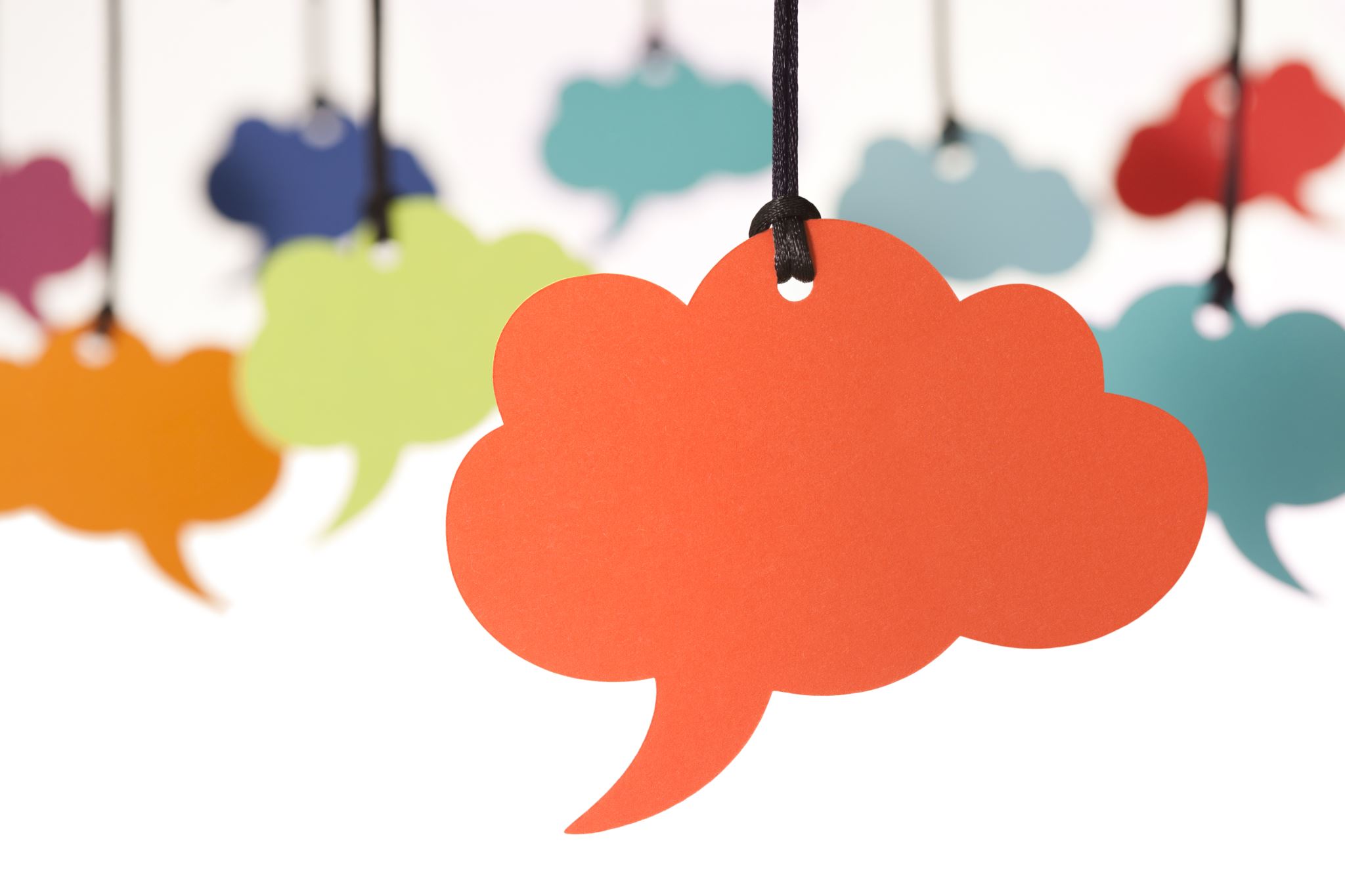 Let’s take inventory of what you are already doing…
Revisit Resource Map
Do we have a continuum of interventions and supports?
Does our systems team include representatives from our community partners?
Are their gaps that we need filled?
Can we present needs to our district and community leadership team?
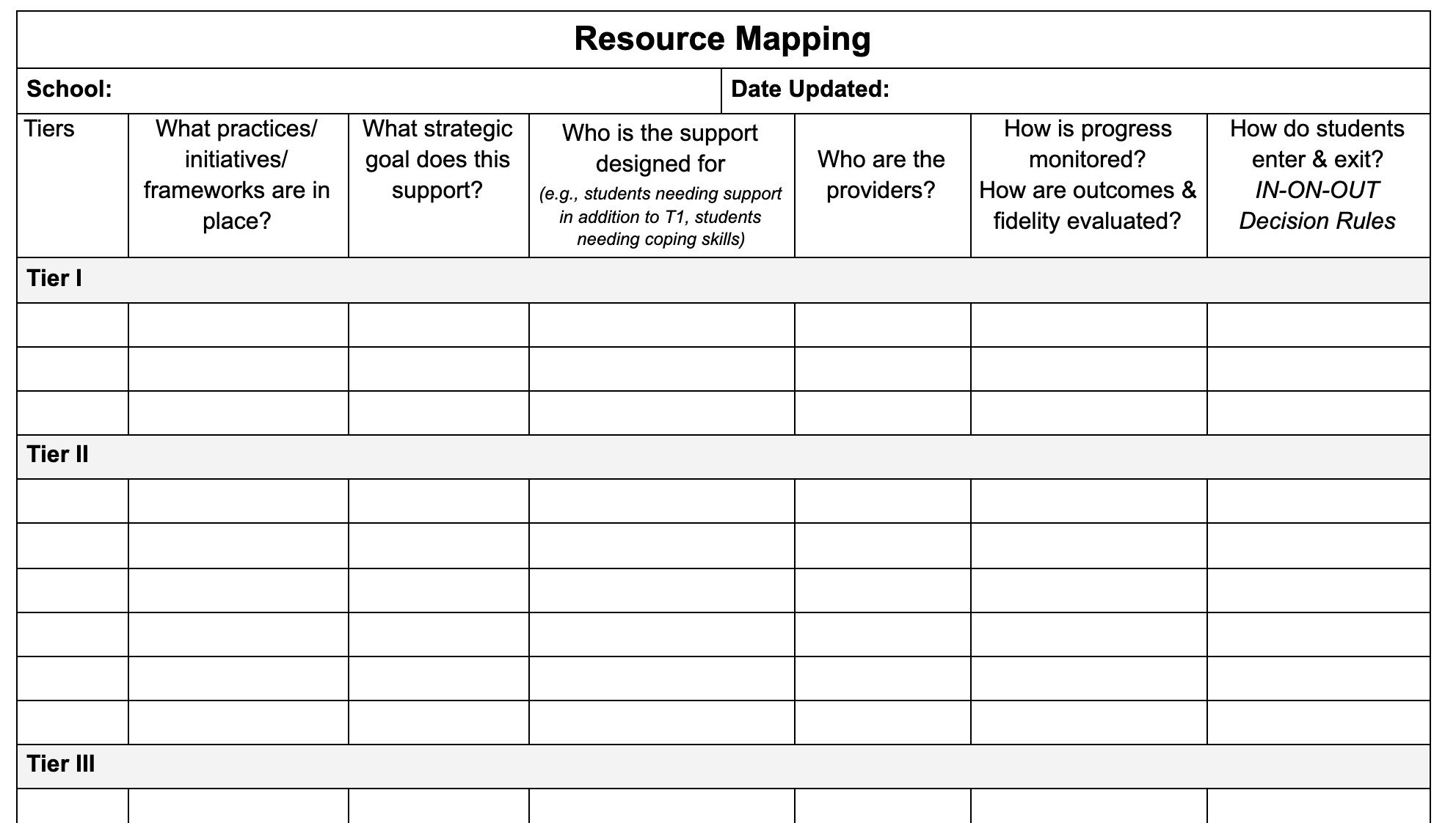 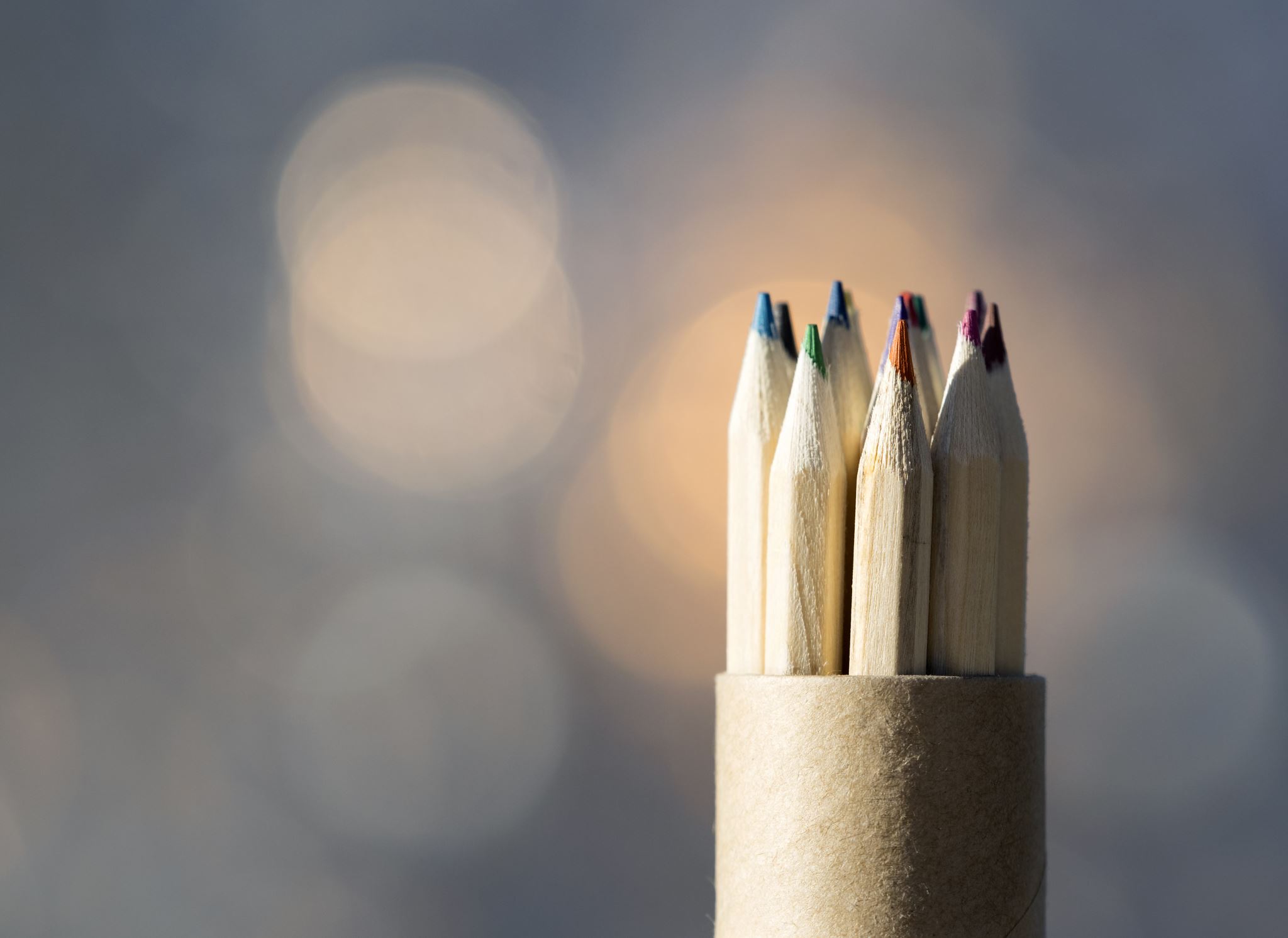 Unpacking data…At a macro and micro levelImpact & Fidelity
School Examples of Analyzing Multiple Data Sources
Purpose:  This table provides an example for how a merged mental health/behavioral team might organize their expanded school and community data sets for problem solving.  Using more extensive data sources at a school-wide level can strengthen Tier 1 efforts and support design of Tier 2/3 continuum of interventions.
Data Sources to Consider for an Integrated PBIS/Mental Health System
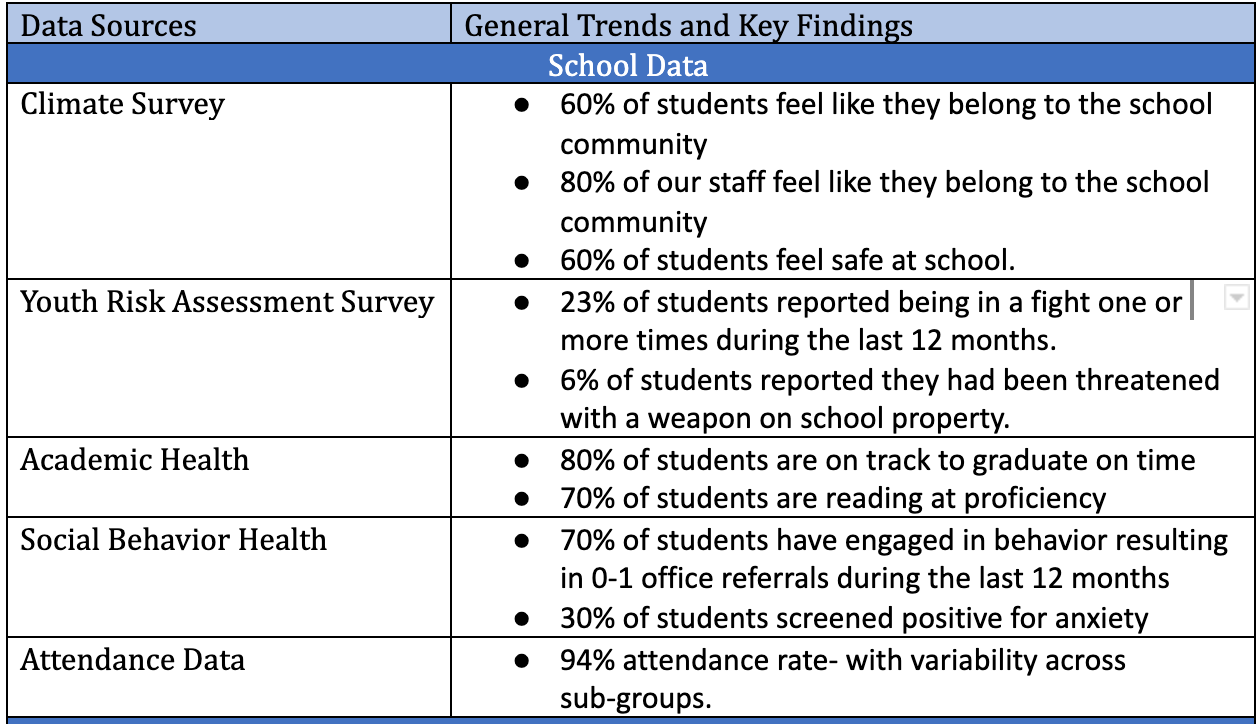 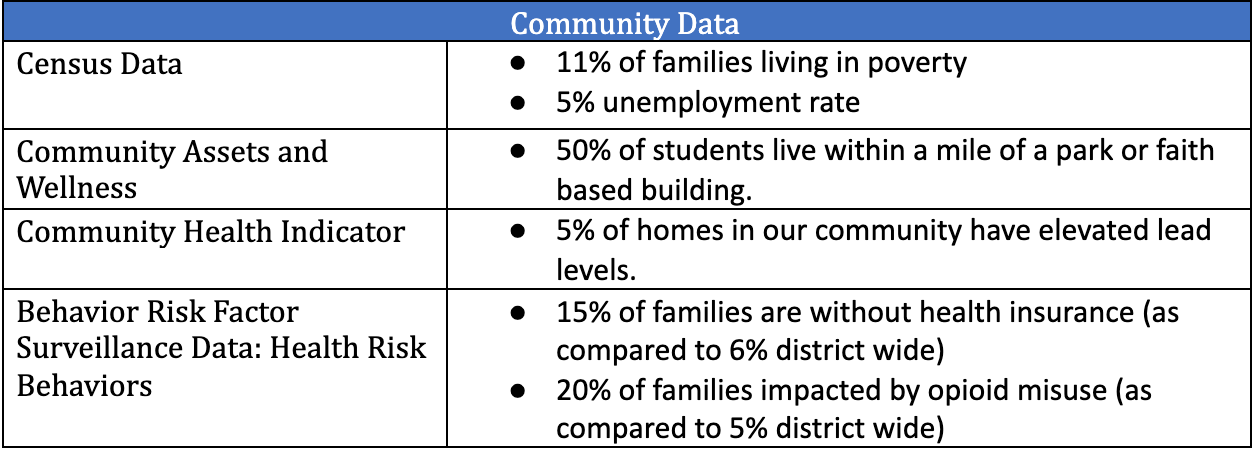 How do these inform decisions for organizing resources for All, Some, and a FEW?
Climate, COVID Community, Health Index
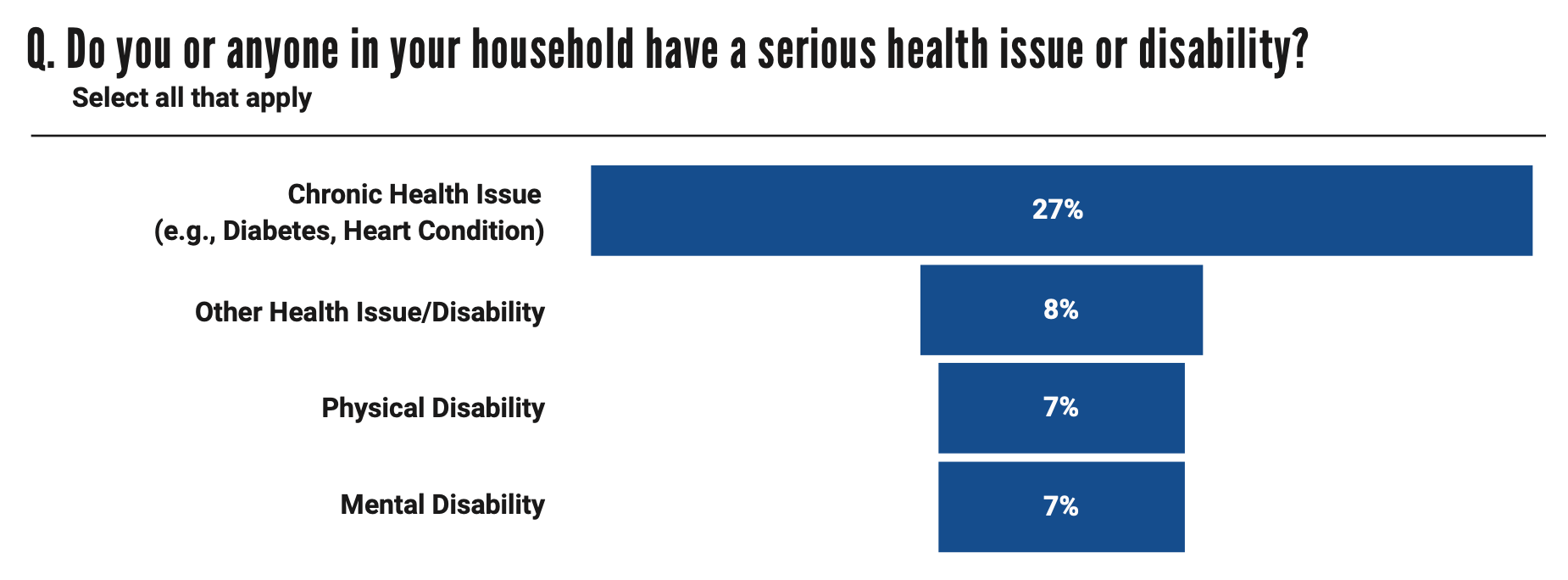 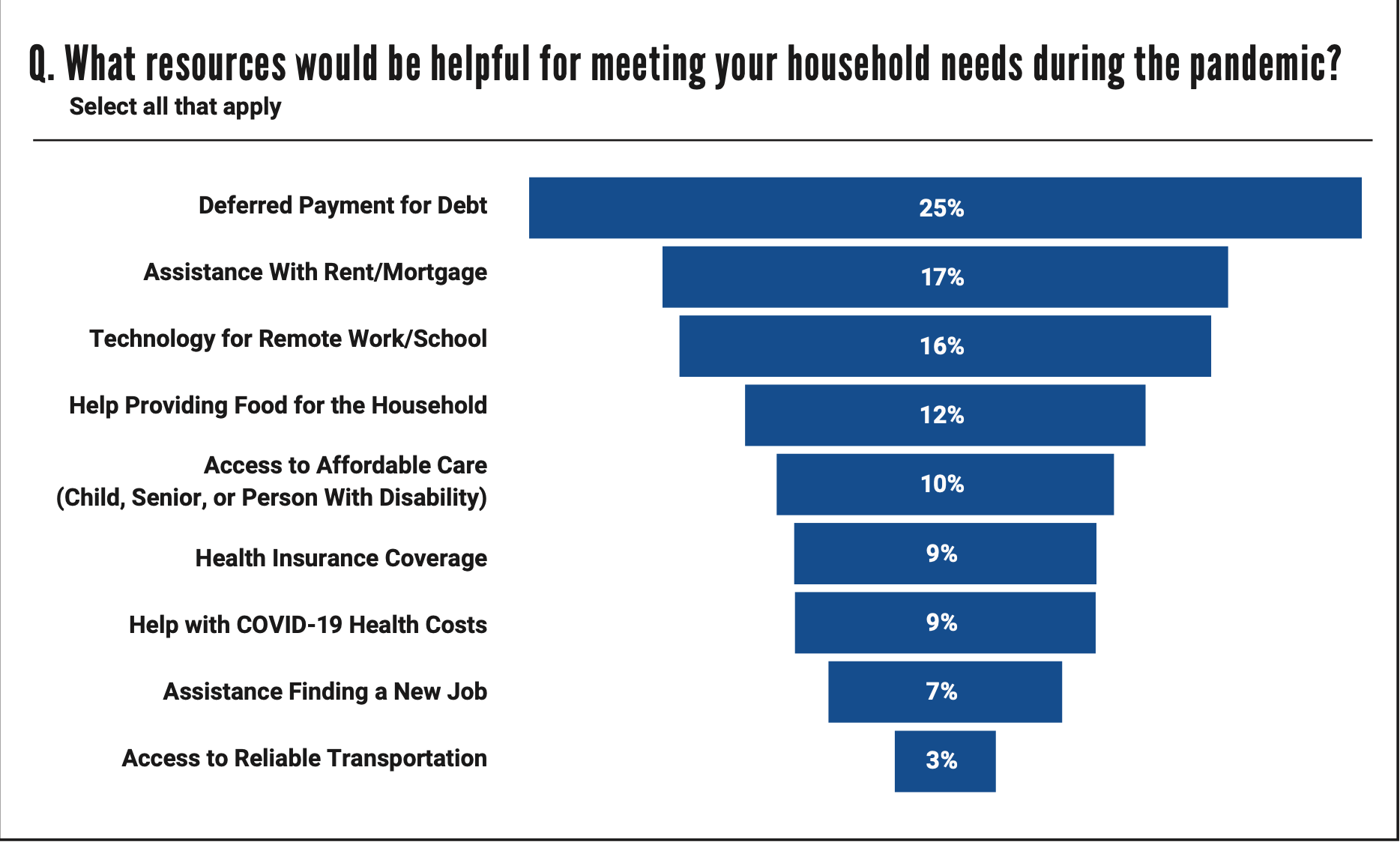 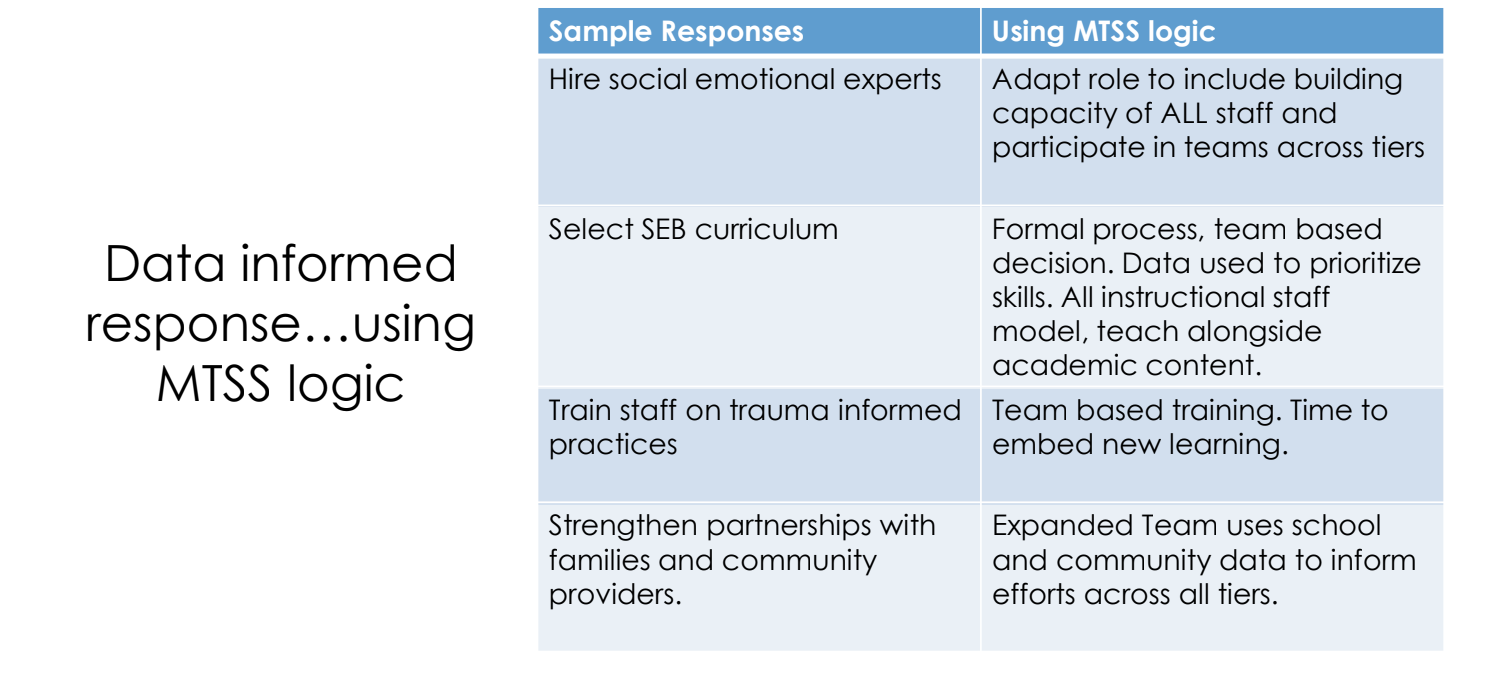 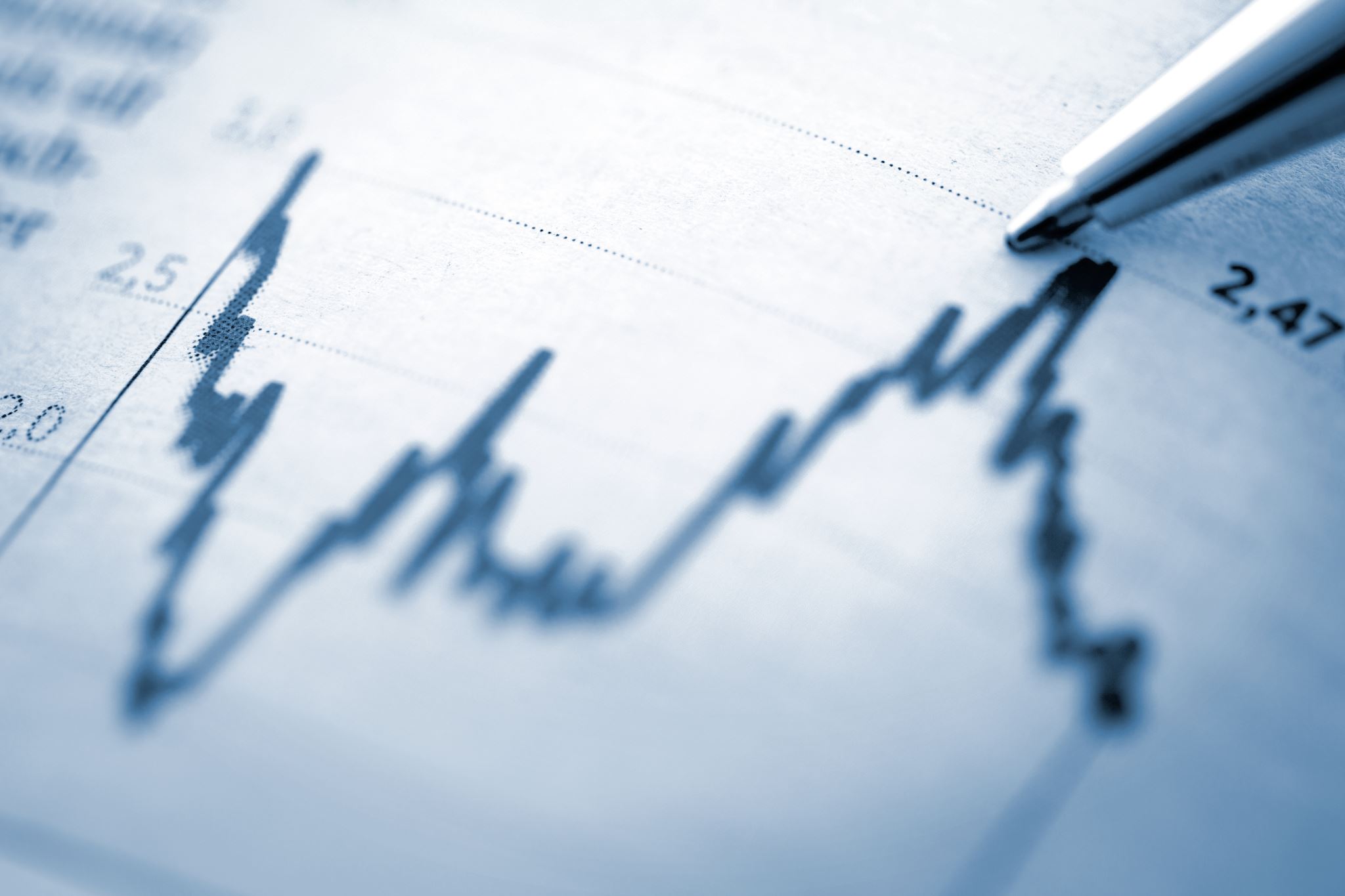 Progress Monitoring
Data-Based Decision-Rules: Sample to Consider
a) Identification for Intervention (Decision Rules)  (IN):  
Youth is identified by Universal Screener, has 2 or more ODRs, 10% out of class time, open request for assistance

b) Progress-monitoring (ON):
DPR data is collected daily & reviewed every other week. Data is collected for 4-6 weeks (individual buildings decide whether 4 or 6 weeks will be better for their students)

c) Exiting/transitioning  (OUT):
Youth received a total of 80% of DPR points averaged per day/week for 4 weeks and has had no new ODRs or attendance concerns. Youth will be transitioned into fading, self-management phase, possibly being a CICO student mentor being a CICO student mentor
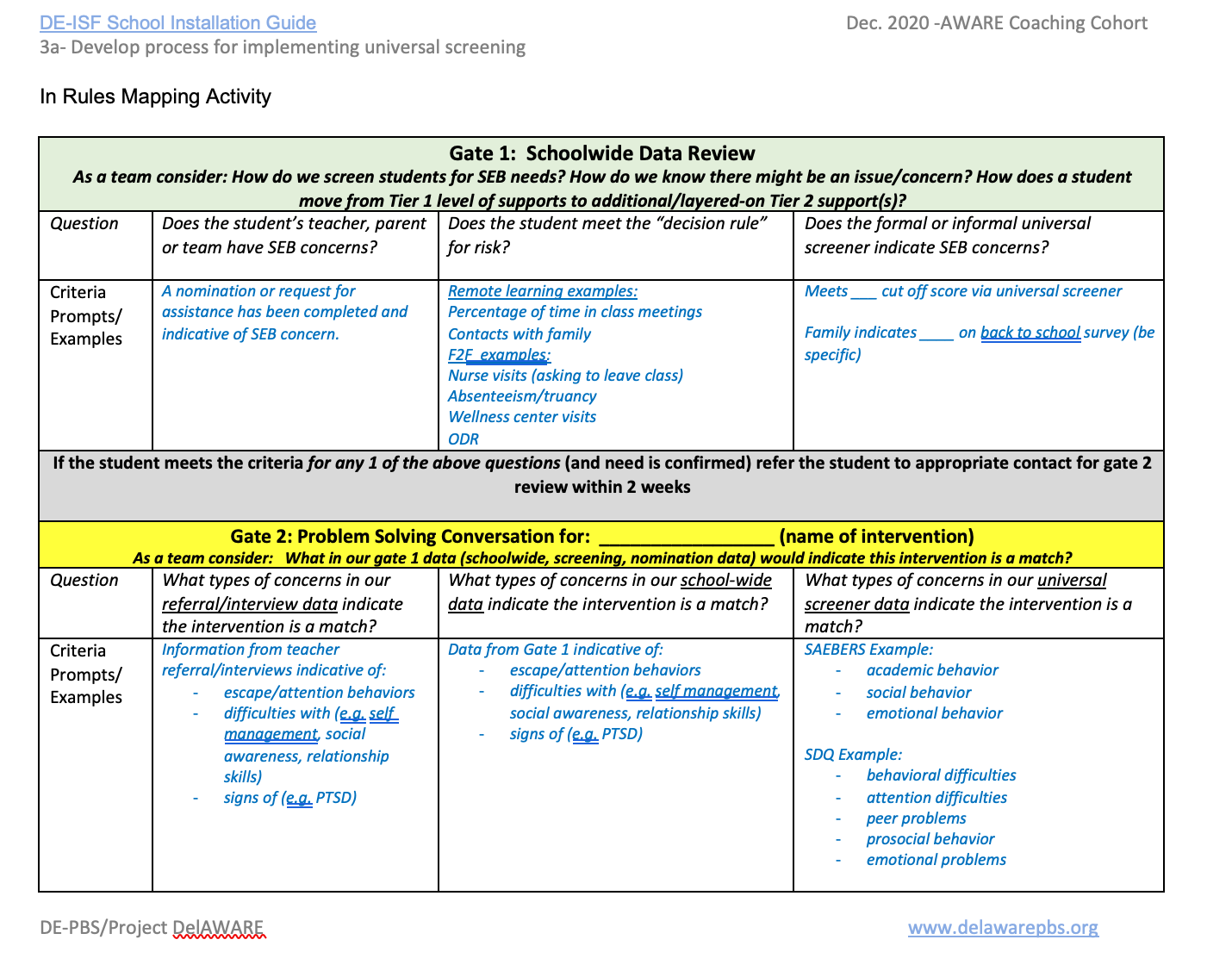 IN…
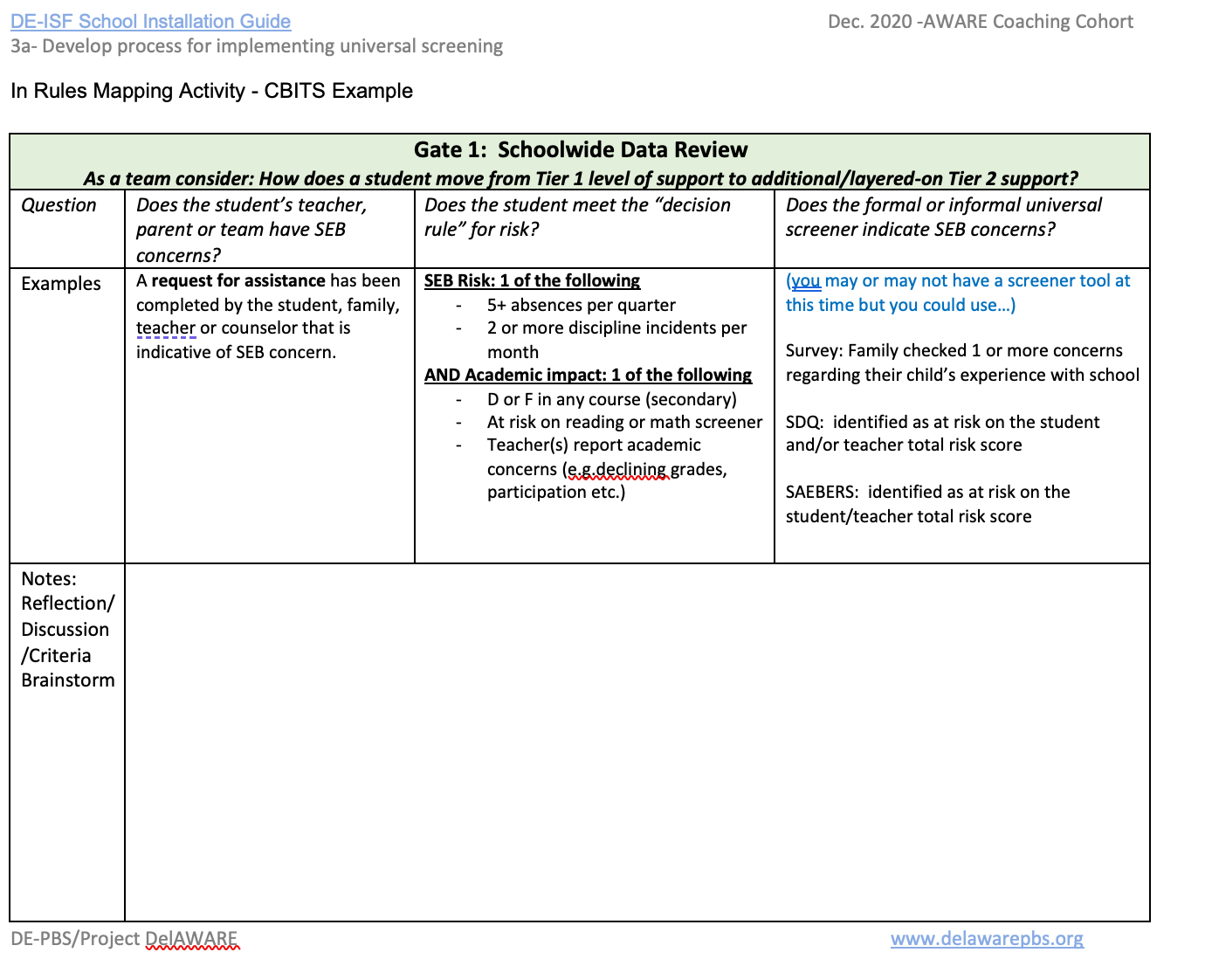 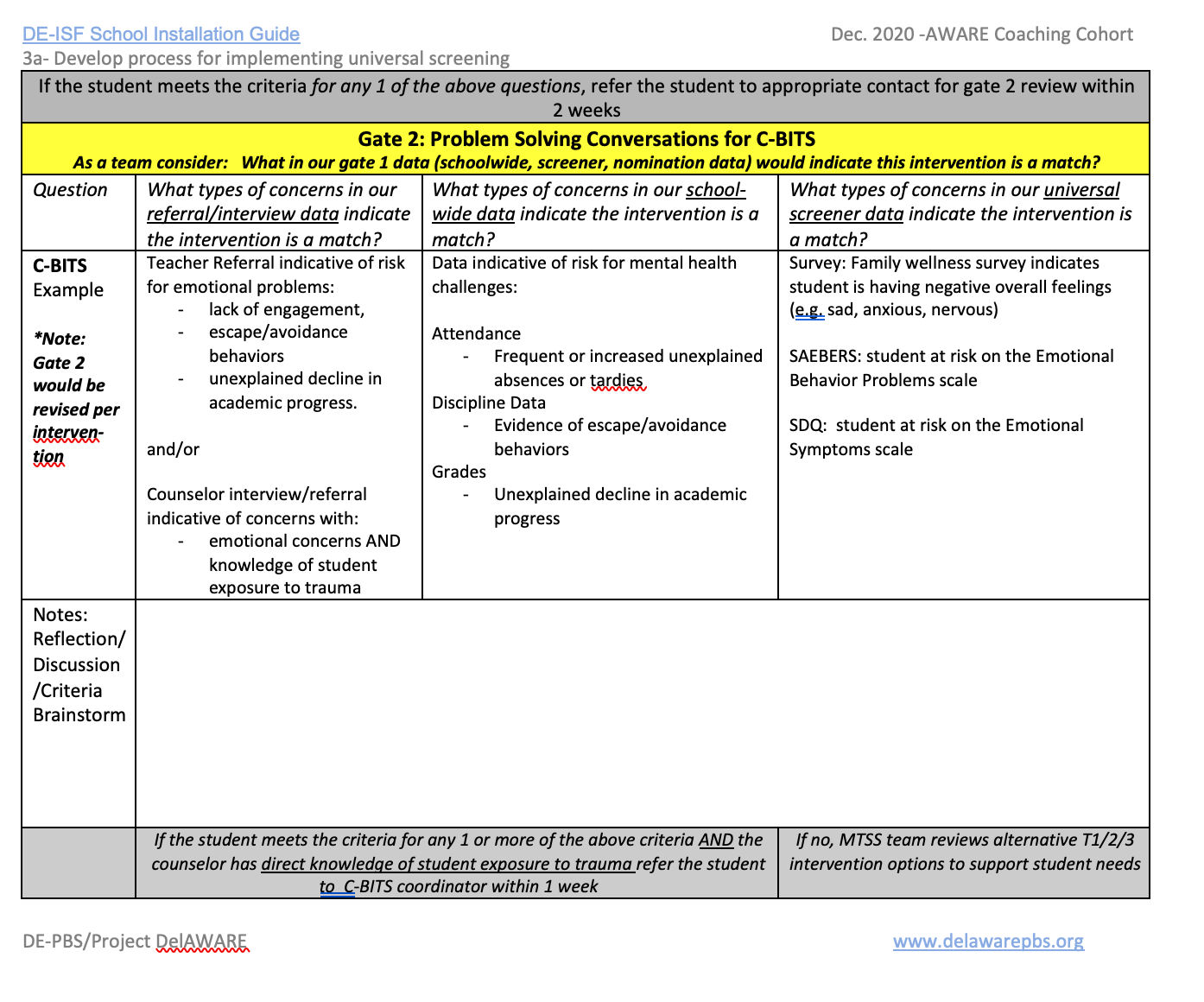 IN…
Data-Based Decision-Rules: Sample to Consider
a) Identification for Intervention (Decision Rules)  (IN):  
Youth is identified by Universal Screener, has 2 or more ODRs, 10% out of class time, open referral

b) Progress-monitoring (ON):
DPR data is collected daily & reviewed every other week. Data is collected for 4-6 weeks (individual buildings decide whether 4 or 6 weeks will be better for their students). Sort progress into continue, modify, fade.

c) Exiting/transitioning  (OUT):
Youth received a total of 80% of DPR points averaged per day/week for 4 weeks and has had no new ODRs or attendance concerns. Youth will be transitioned into fading, self-management phase, possibly being a CICO student mentor
CICO Daily Progress Report
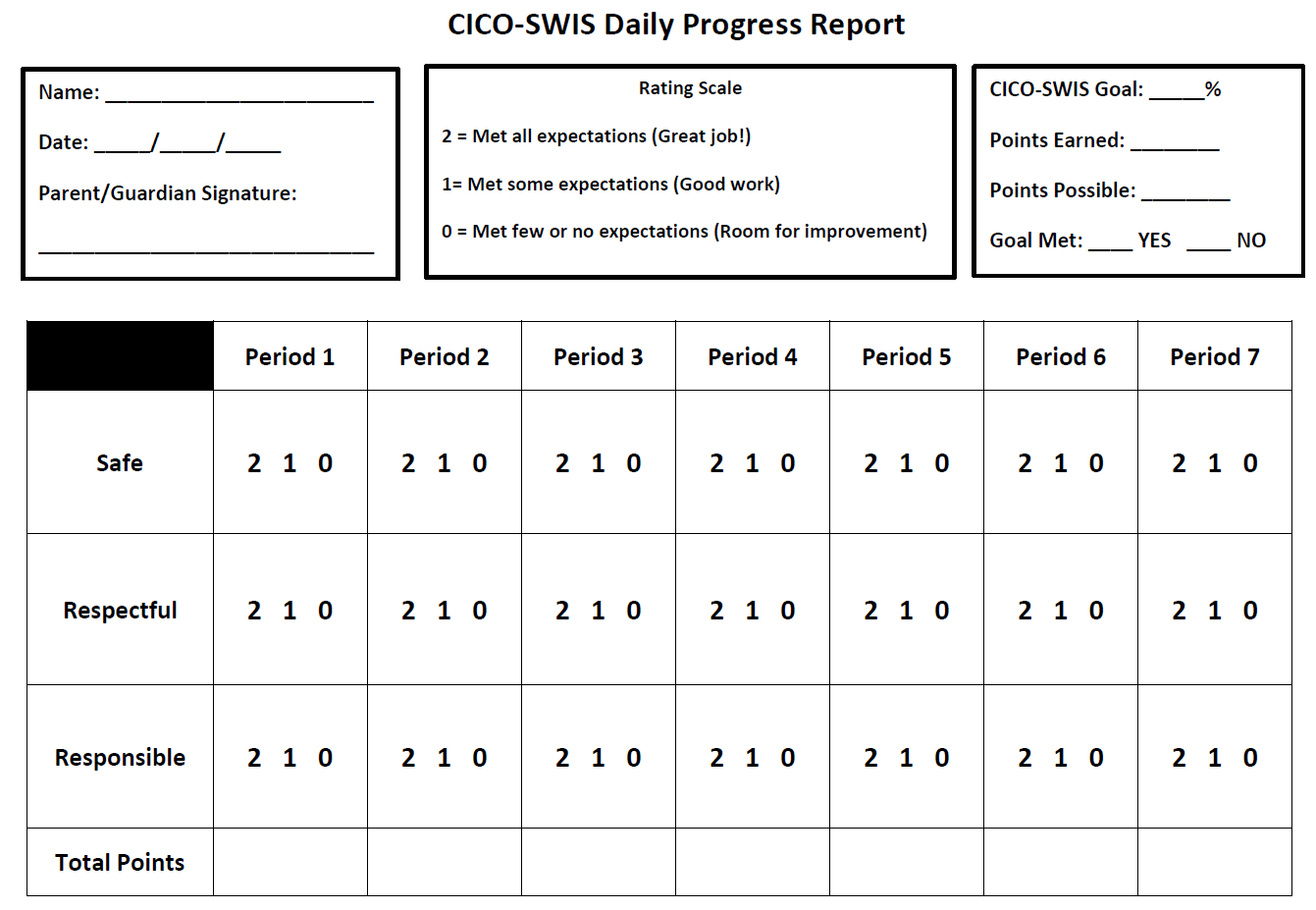 Built upon 3-5 
school-wide expectations
Generalizable across student schedules
Three point rating scale
Defined number times for feedback (10 or less)
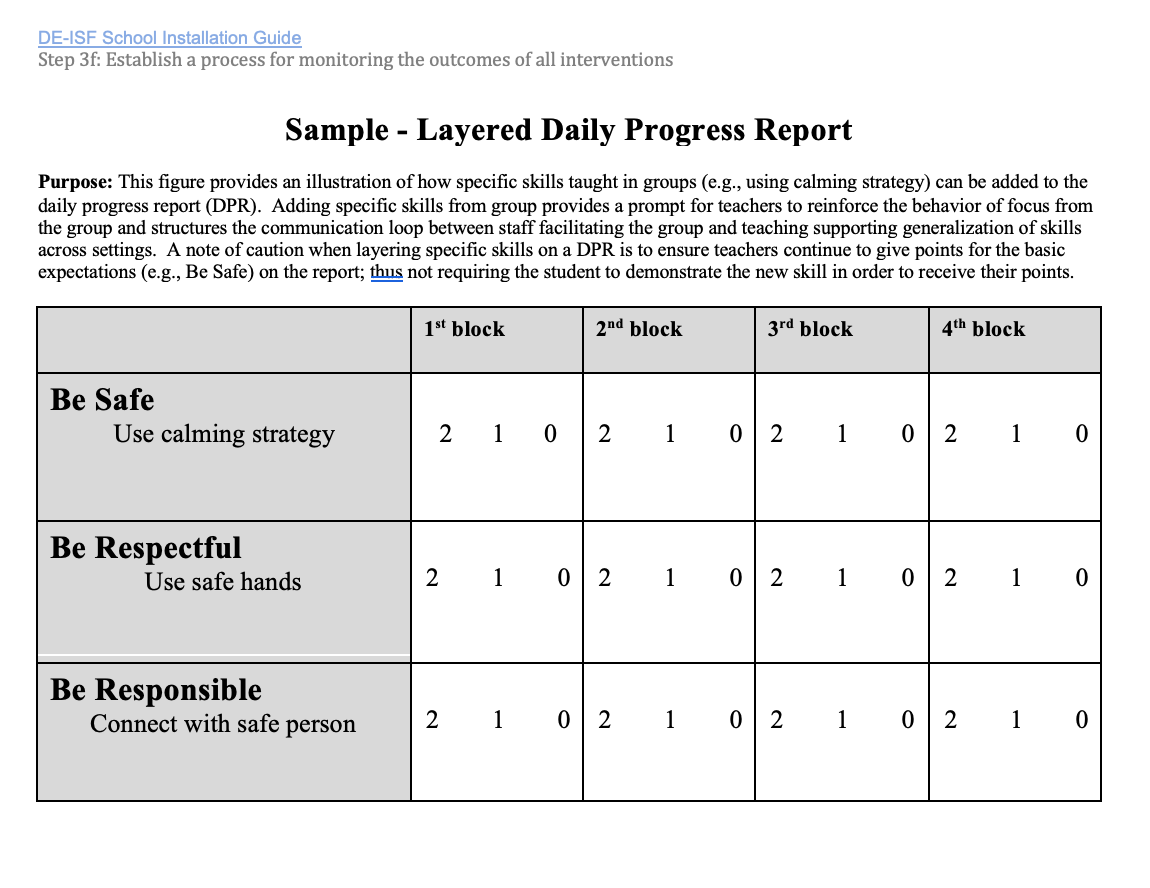 How would generalizing this progress monitoring tool across T2/T3 interventions support staff and students?
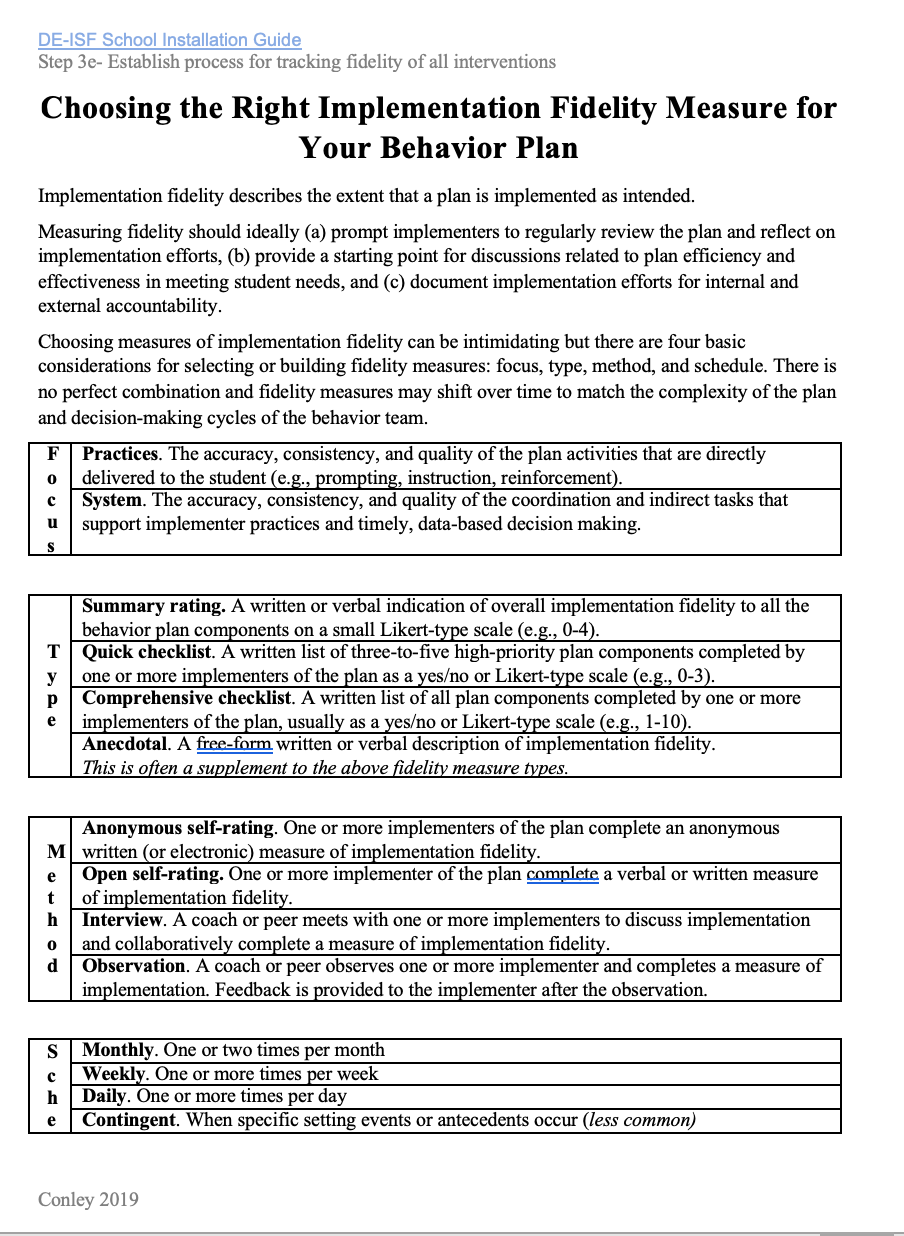 What about social validity?
How is what we are doing working for 
staff? Students? Families?
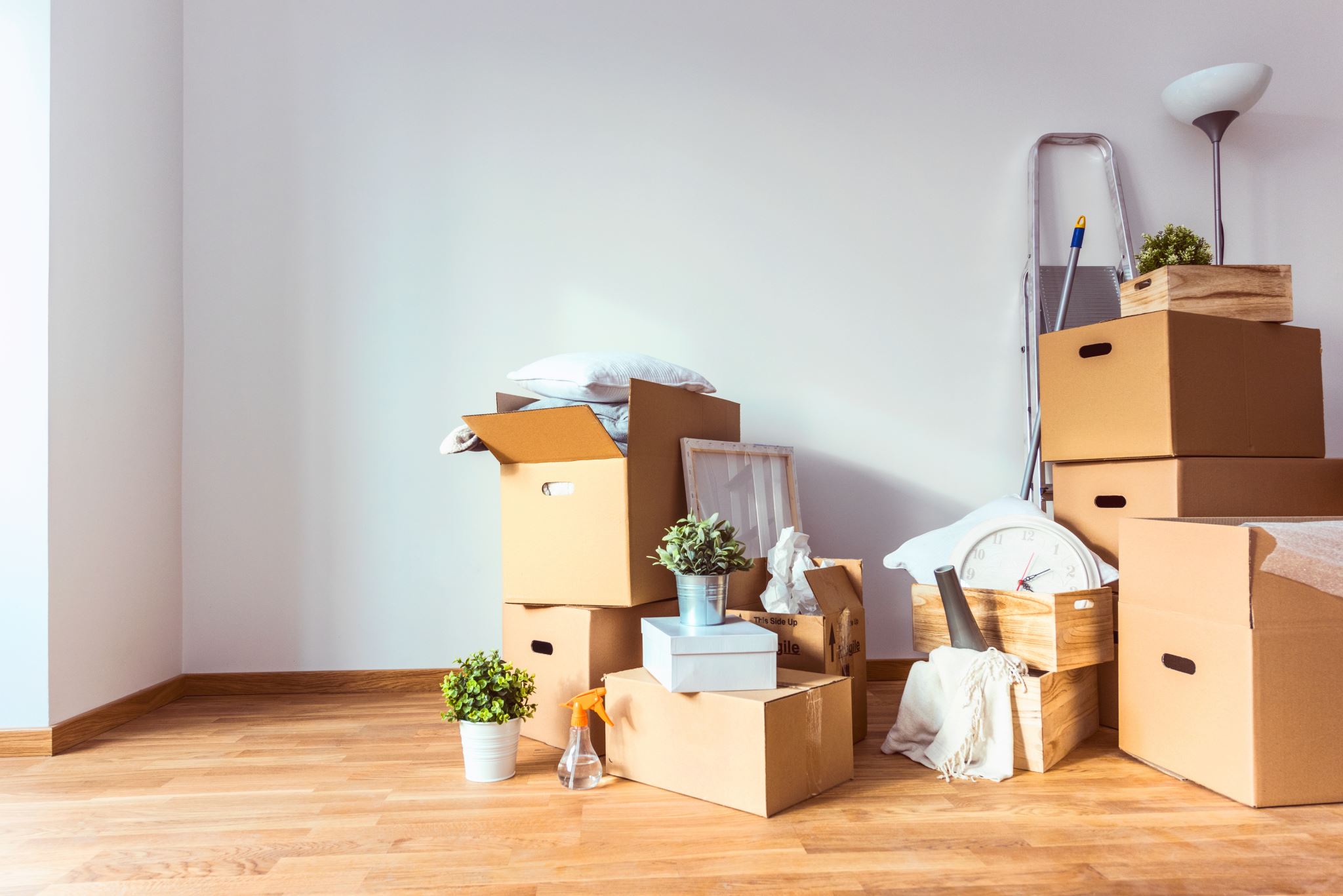 Unpacking practices
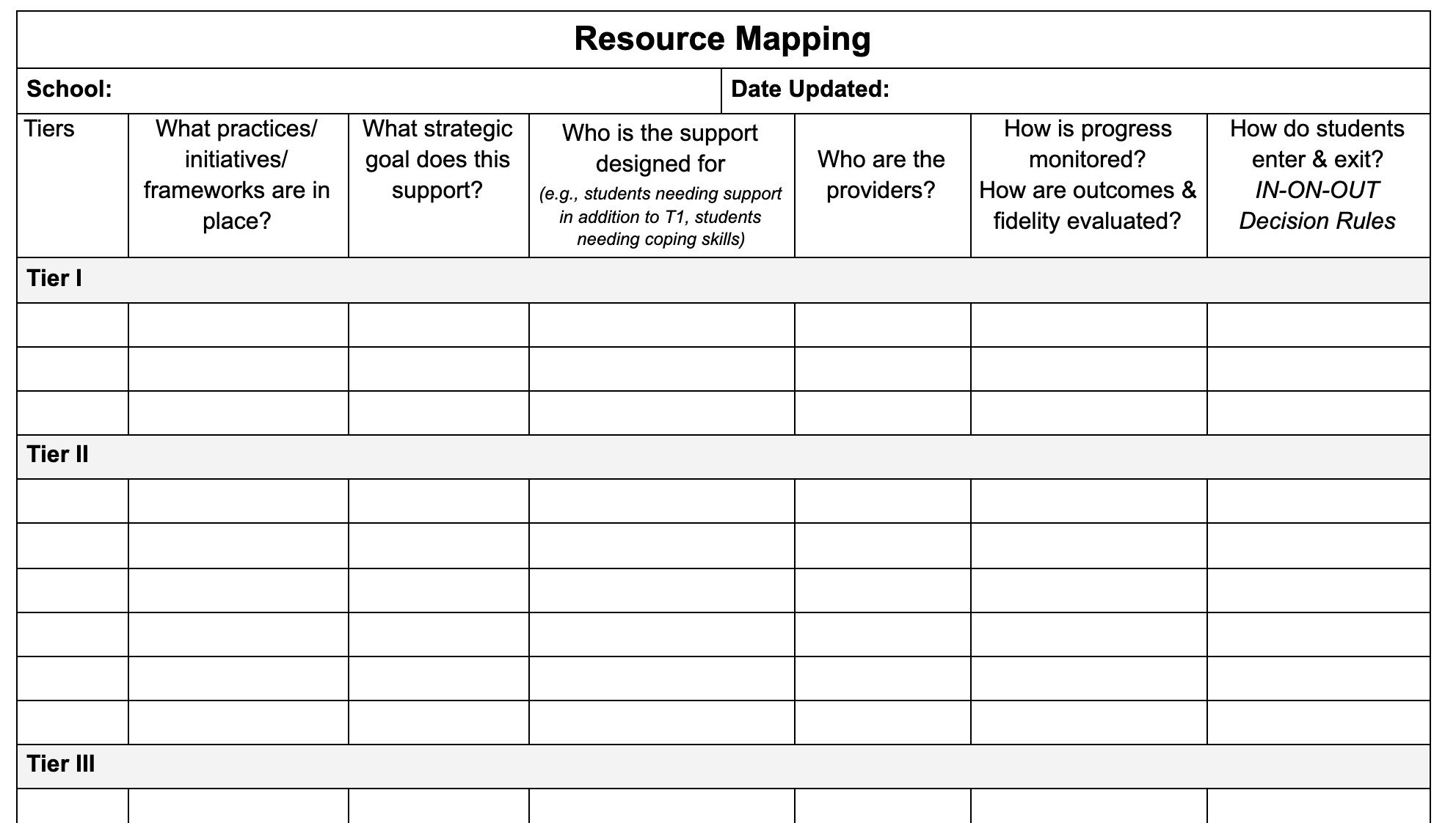 Messages on Continuum of Interventions
Tier 1 enhancement is an on-going data-informed  effort
At tier 2, start with 1 or 2 (CICO, CBITS, social skilles) and wrap them in data and systems DPR
Small group instruction on specific skill sets
Social, coping, problem solving etc. skills as low level generic, higher frequency dosage of teaching
Skills are layered into DPR
Use of screening, expanded data, referral
Systems support for adults
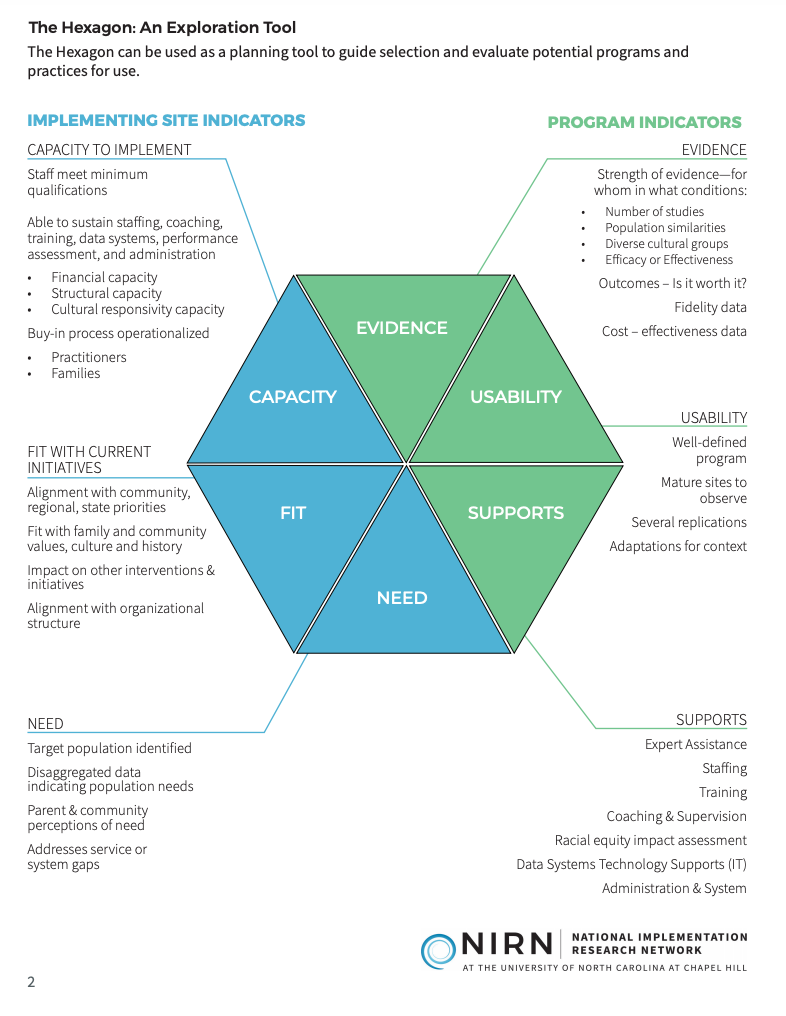 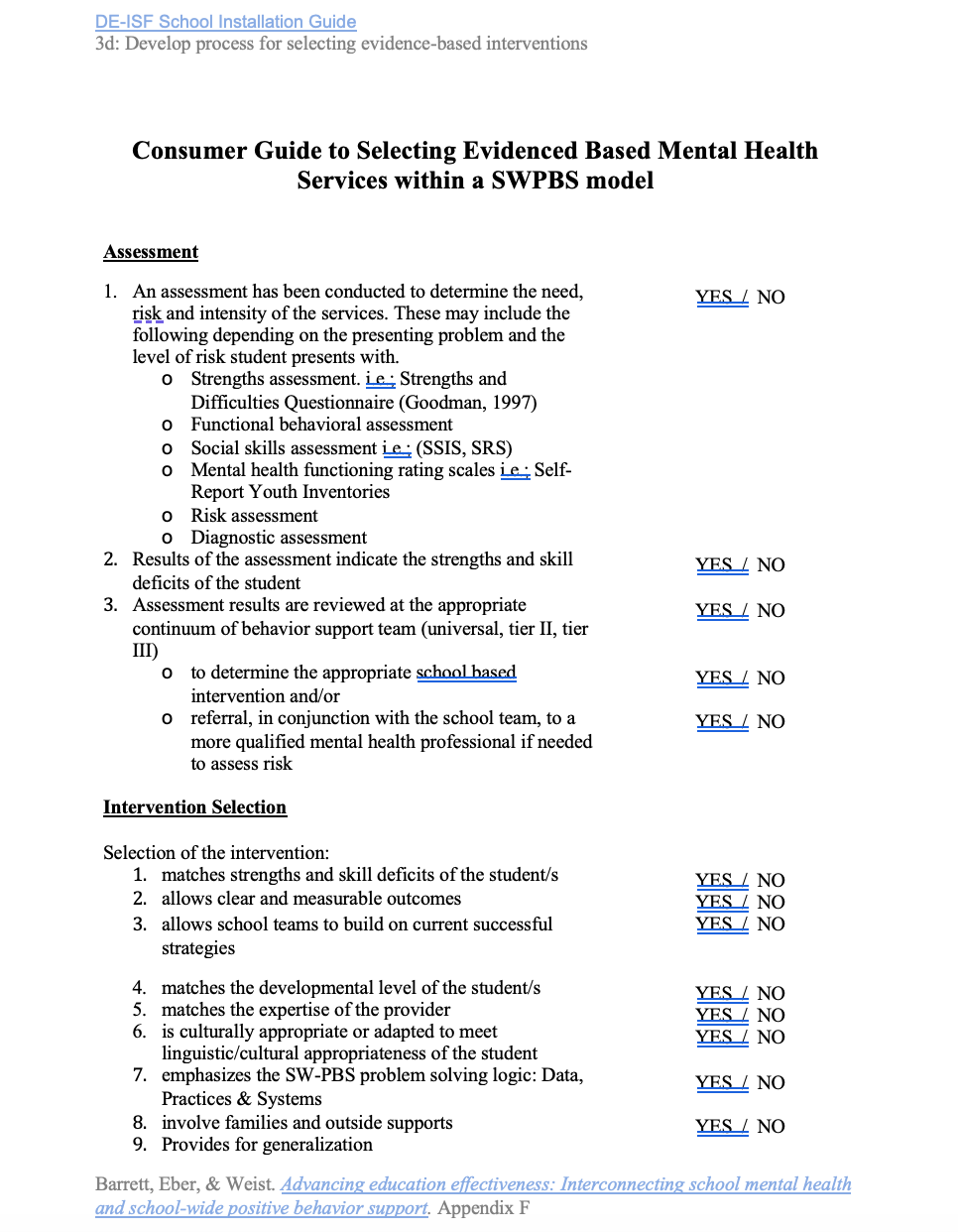 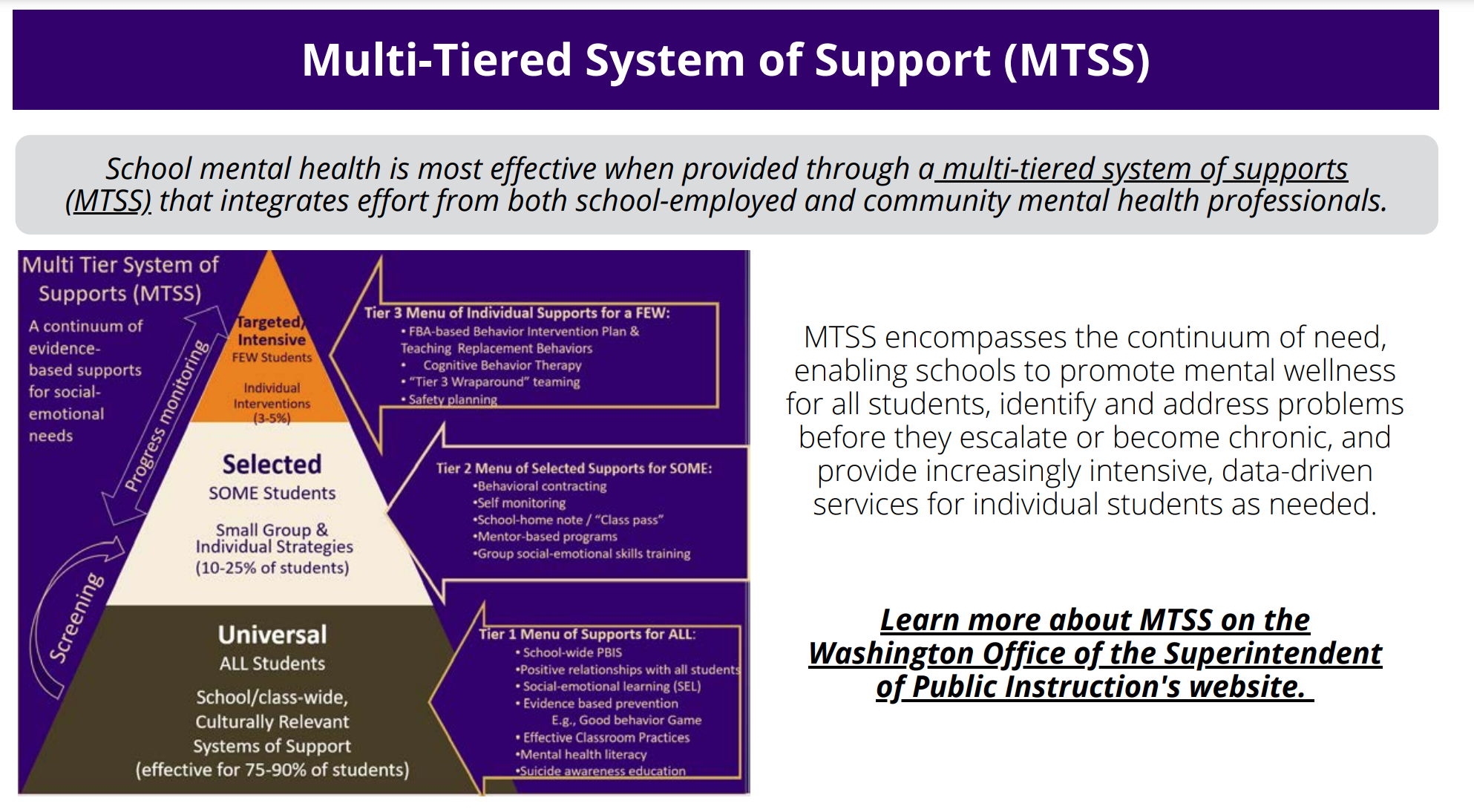 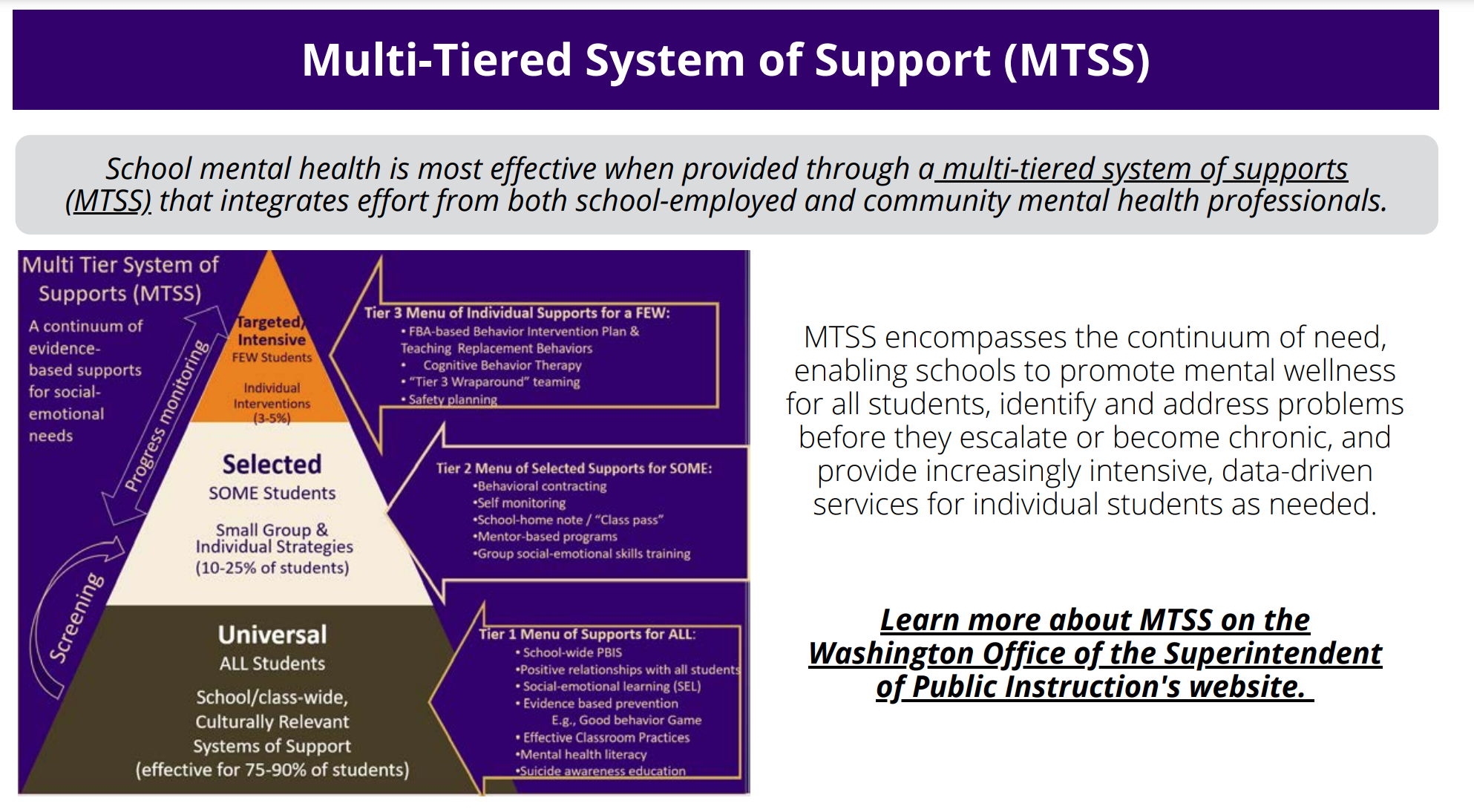 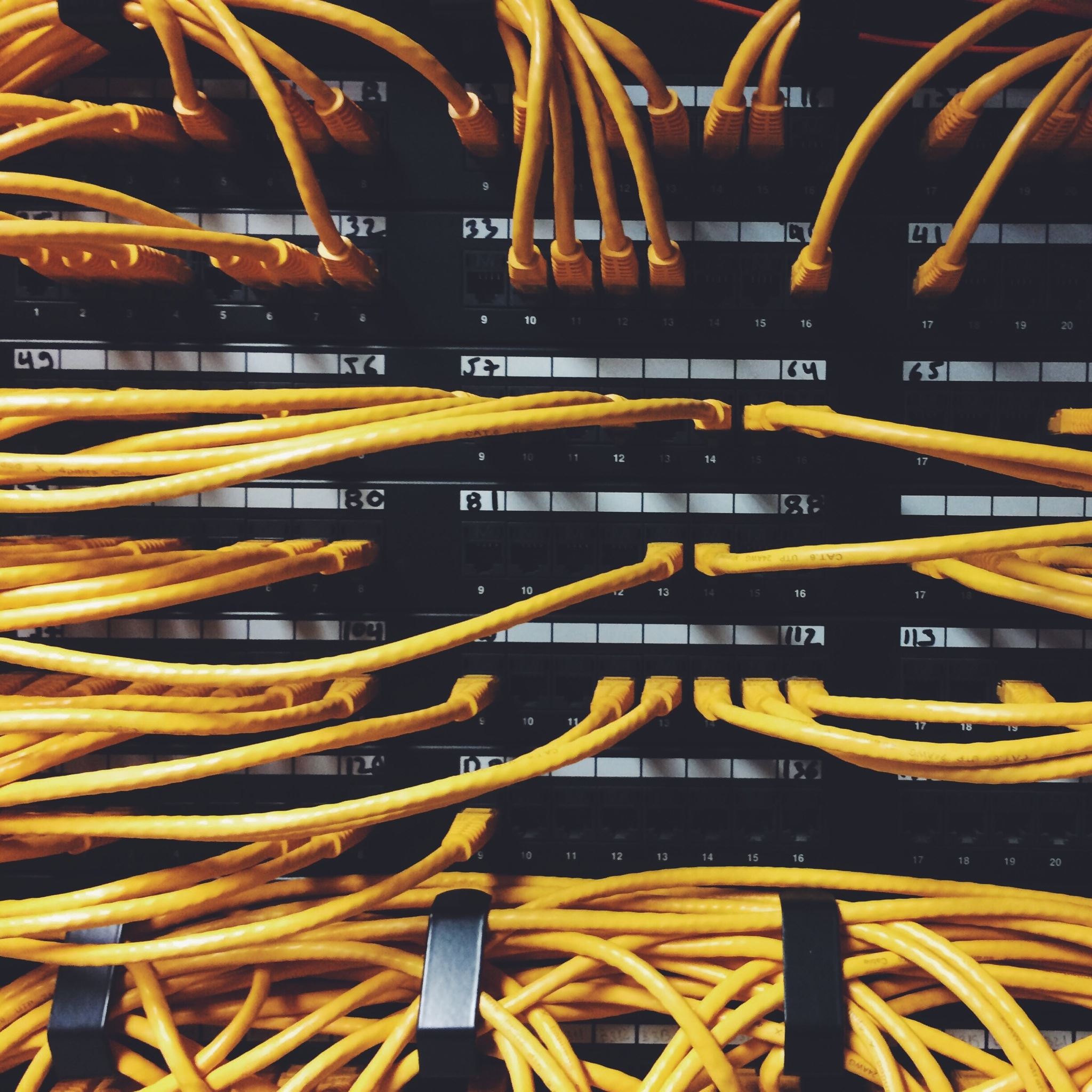 Unpacking systems
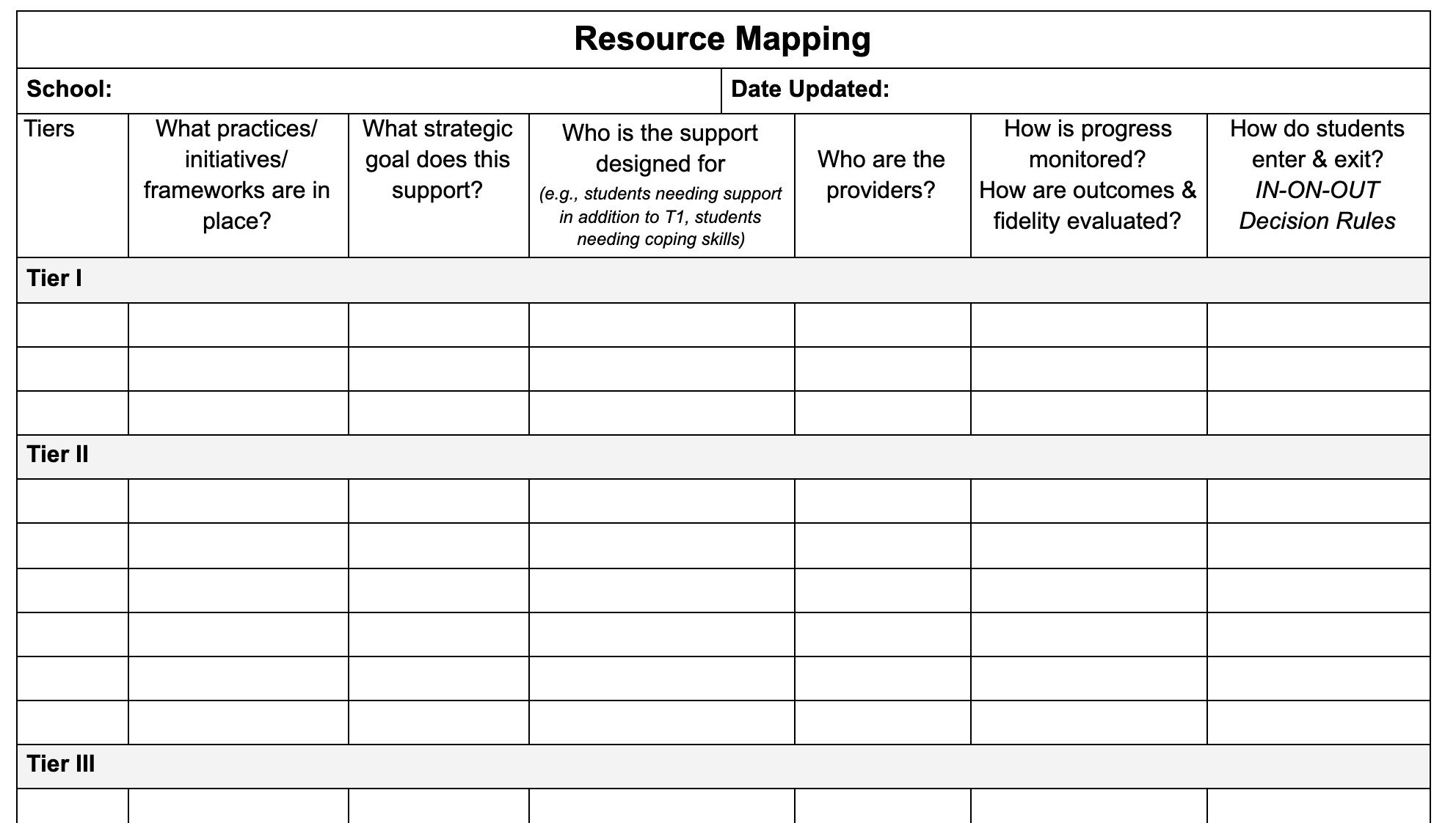 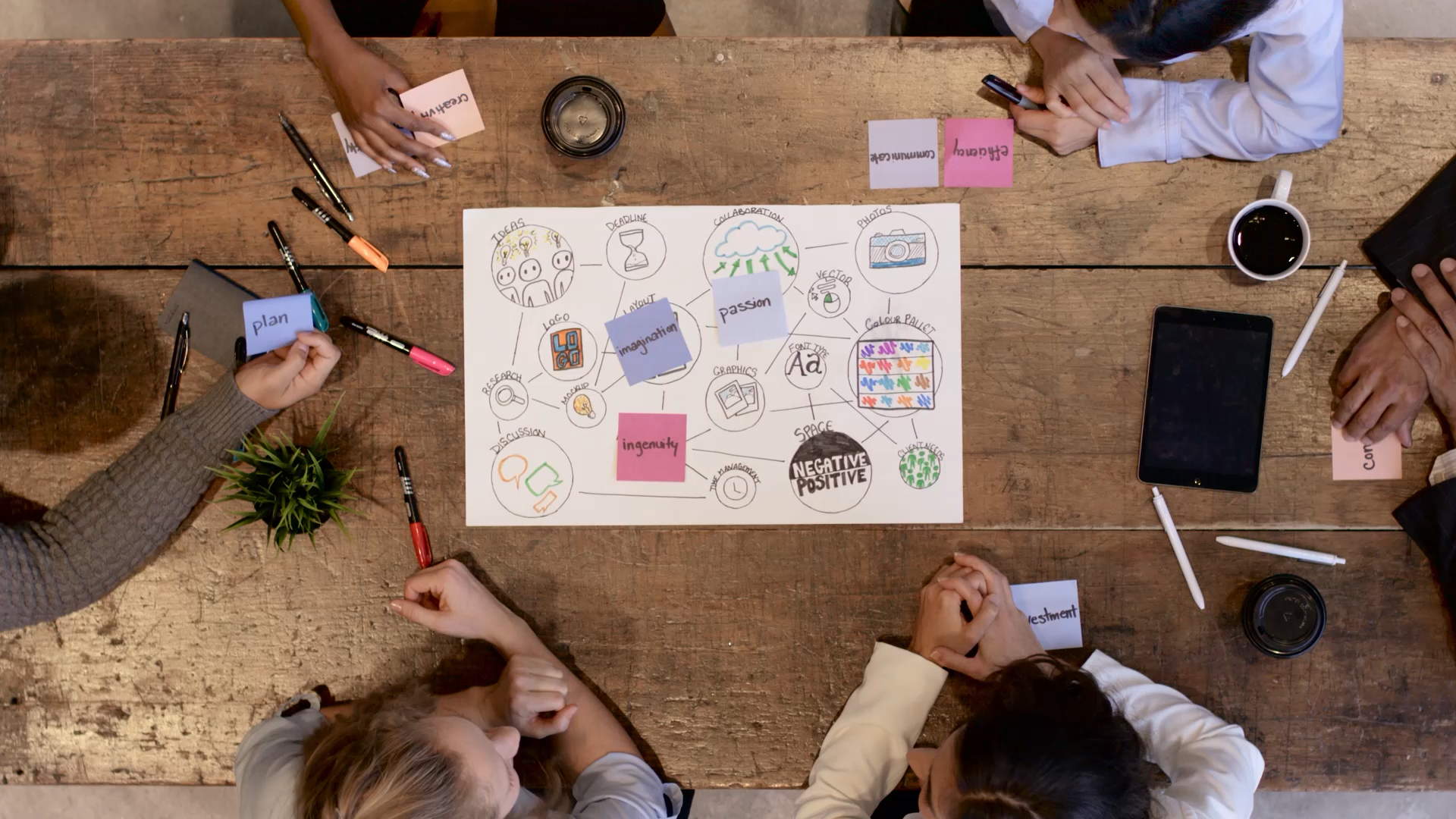 Cross Trainingand Planning
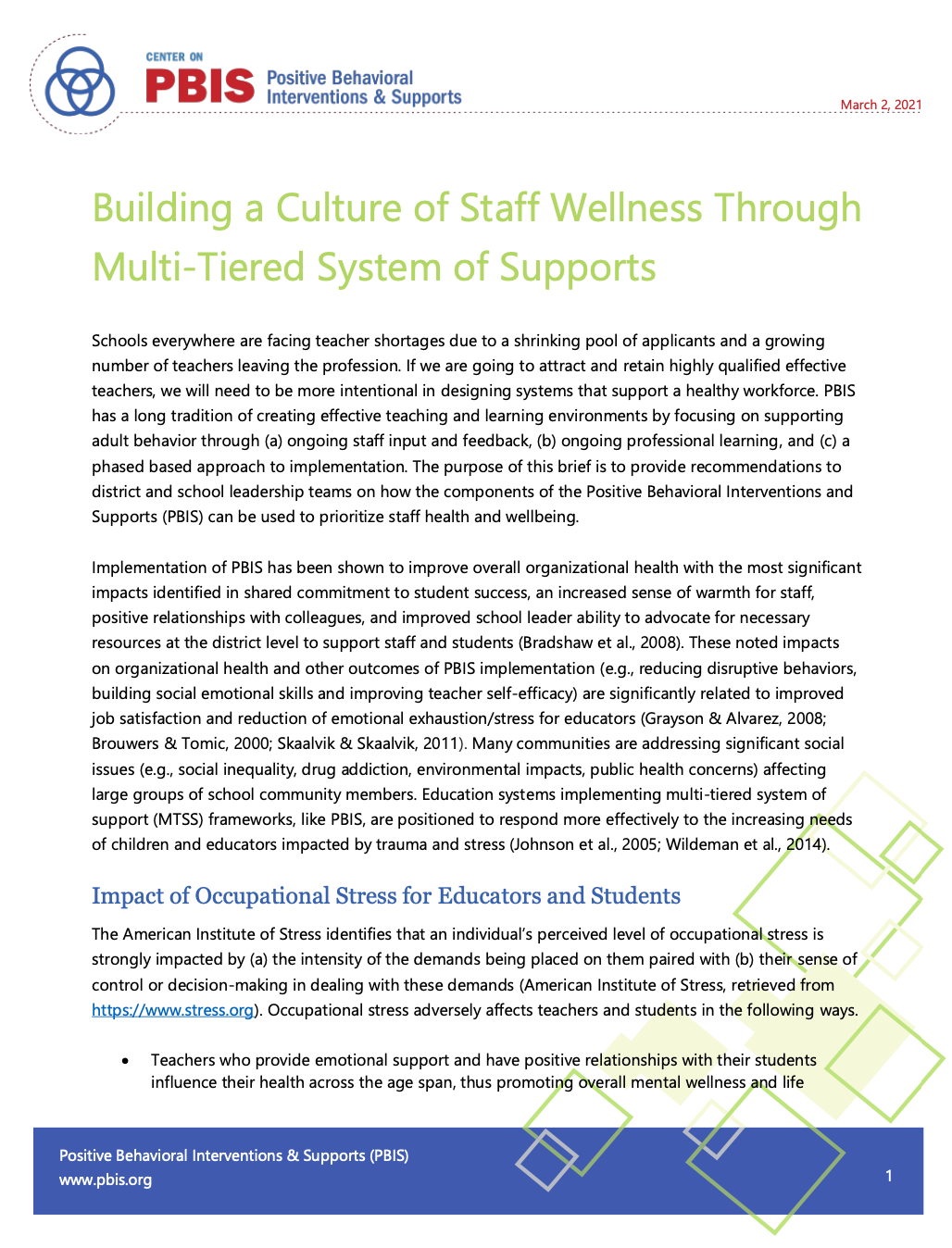 How do we invest in a culture of wellness?
Focus on building a Whole System response by building pro-social communities (Tier 1 PREVENTION)
Use public health approach to organize.
Bring community to school. 
23% students were receiving supports in schools (Duong et al., 2020)
Youth 6 times more likely to complete evidence-based treatment when offered in schools than in other community settings (Jaycox et al., 2010)
Re-establish school as a safe, positive, predictable place. Priority for wellness shows up in budget, accountability system and messaging
Academic success requires mental health skills and strategies (e.g., emotional regulation)
Teaching social emotional behavior skills IS academic instructional time
Mental health is everyone’s job
Resilience can be intentionally taught, practiced and developed  (all ages)
Position Social Emotional leaders to build capacity 
Focus on staff wellness and supporting staff to embed teaching wellness skills across all content areas.
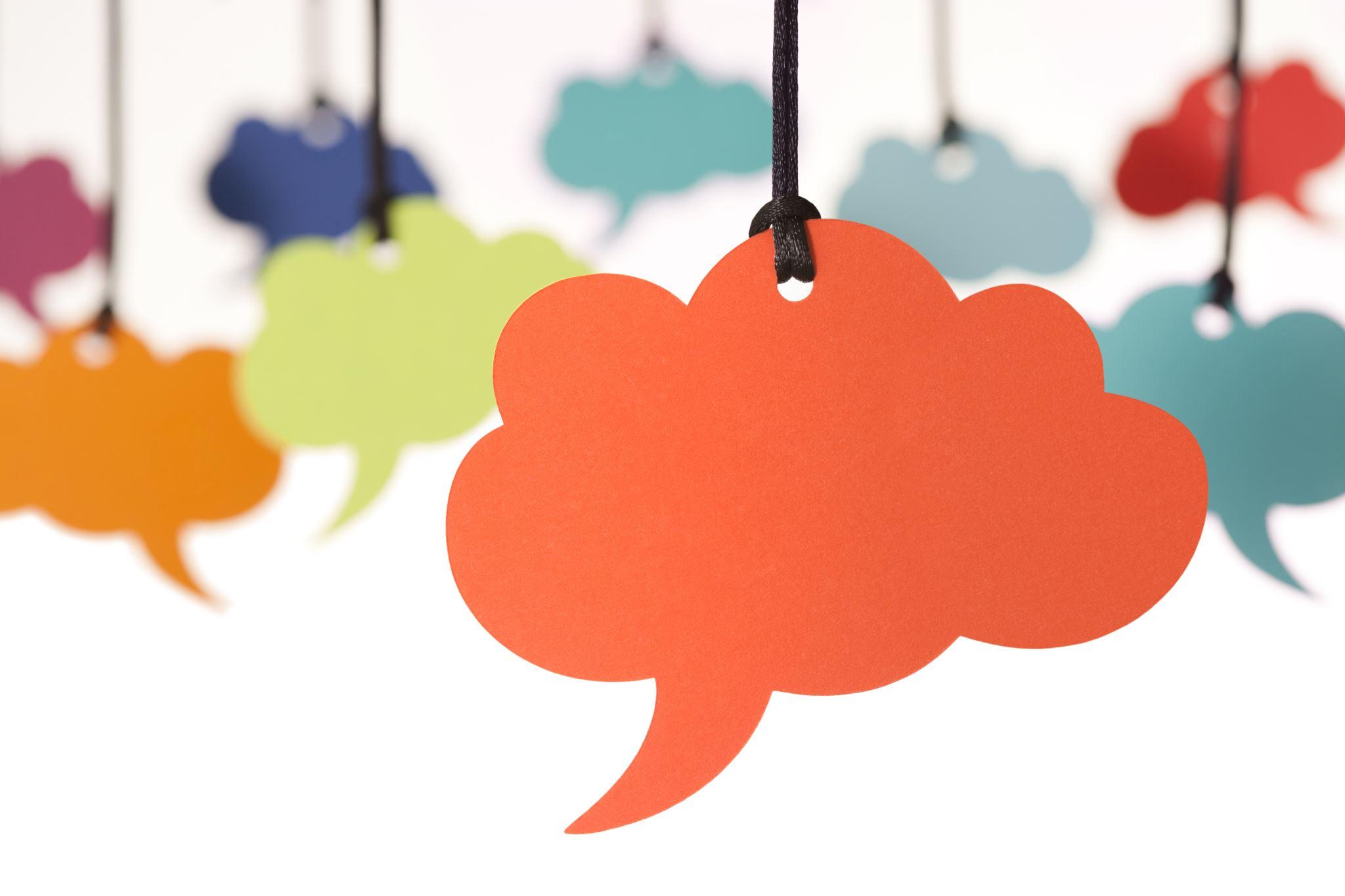 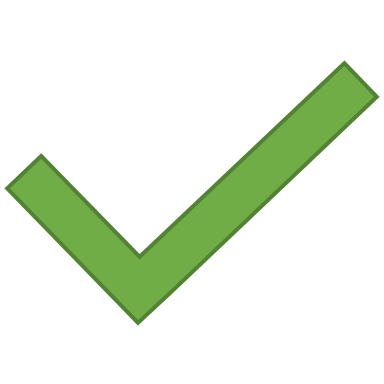 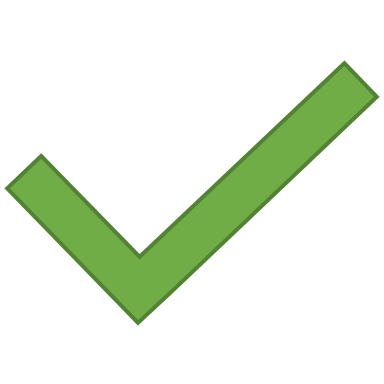 Team TimeExamining your current system
•Are resources distributed equitably?
-staffing, sports/clubs/activities/transportation/physical building
•Does your data system inform equitable decision making? (disaggregated by sub -groups including special education)
•Do your teams review community data and make adjustments based on specific community/neighborhood need?
•What are some unintended side effects from policy/procedure decisions?
•How does practice -> policy-> feedback loop benefit/harm disadvantaged youth, families?
•How does your professional development allow for time to apply new content? How do you track fidelity before assigning blame to students?
•Do you have a co-response model (discipline and mental health response) for supporting students who exhibit behaviors that are communicating to us that they are hurting and need us to do something different?
‹#›
Applying the Logic to Families
Tier 3: Intensive, Individual Interventions
Family Liaison-matched with family, needs matched with community resources
Individual Skill Building Sessions-
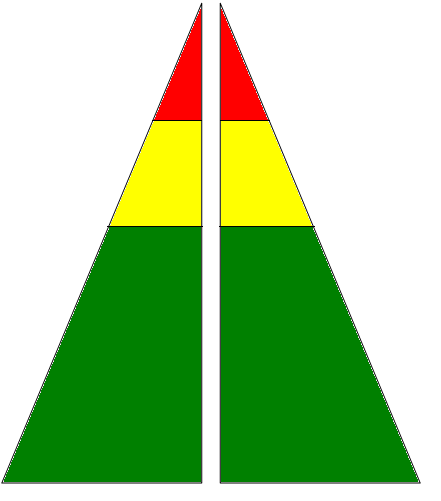 Tier 2: Targeted Group Interventions
Support Groups (Military Families, Newcomer Group)
Skill Building Sessions (Academic and Behavior)
1-5%
5-10%
Tier 1: Universal Interventions
Self Assessments: Family Engagement Checklist, Surveys
Skill Building Series Guest Speaker (Topics Vary- Survey Families)
Newsletter, Resource Library , “Shout Outs”
Volunteer Opportunities (DOGS- Dads of Great Students)
Teacher Conferences- Goal Setting, Family Vision, Strengths Discovery
Family Fun Nights throughout the year
School Handbook (Description, Teaching Matrix – promote common language between school and home)
80-90%
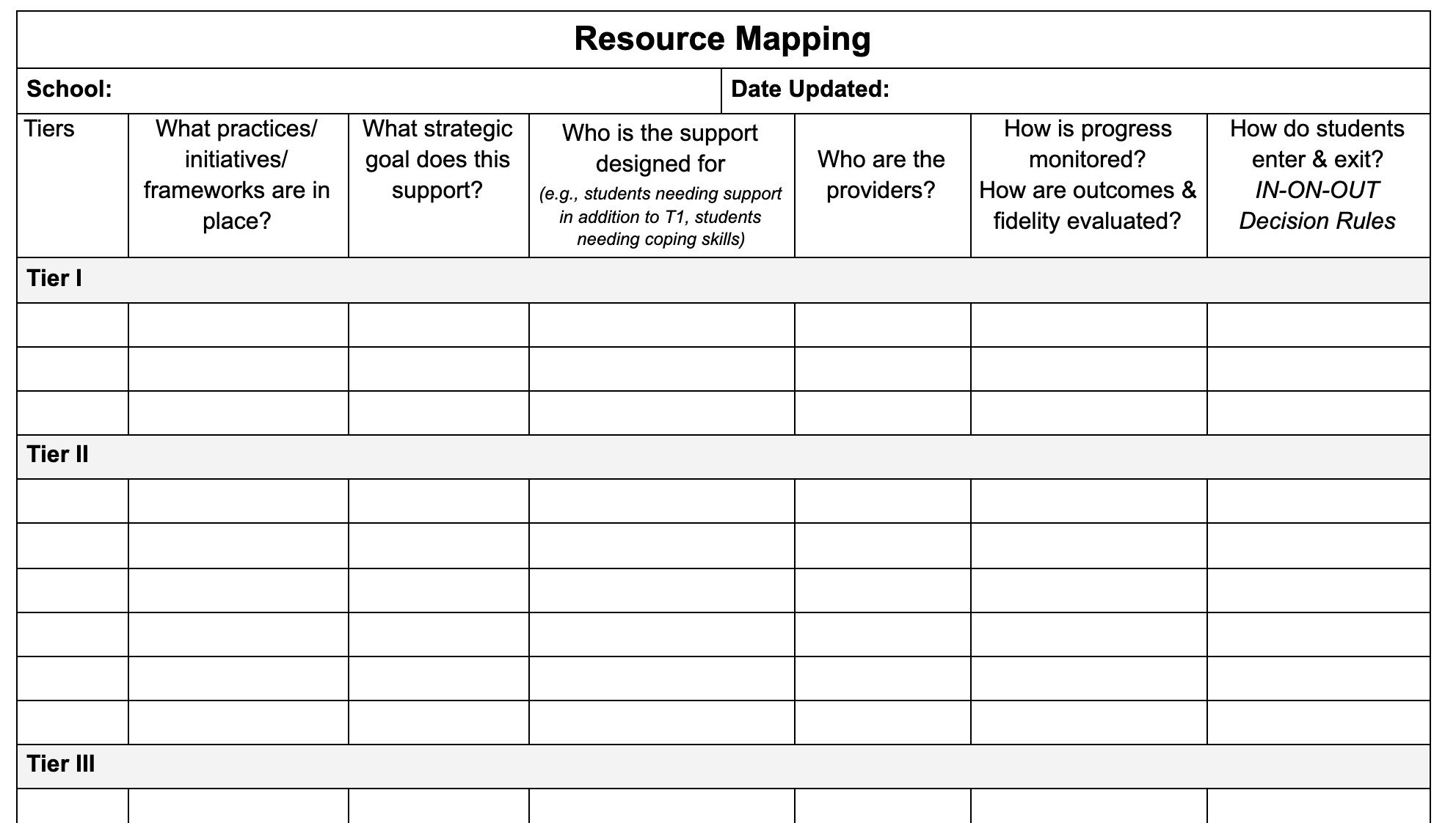 Building  Level Action Plan
UNIVERSAL SYSTEM
SECONDARY SYSTEM
TERTIARY SYSTEM
Problem Solving Team (individual student)
Universal  Systems Team
Secondary Systems Team
Tertiary Systems     Team
PRACTICES
PRACTICES
PRACTICES
PRACTICES
Data Decision Rule
Data Decision  Rule
Data Decision Rule
Data Decision Rule
‹#›
Team Reflection & Planning Time
What needs have you identified as priorities for this school year? What data indicate these needs?
What is in your current continuum of supports within your school, district, and community to organize for All, Some, and a Few? 
Students? Staff? Families?
Are there any gaps in your continuum? Look up first- district? Community?
If gaps remain, what will you do to meet that need (e.g., utilize routine for identifying new practices such as Hexagon Tool)?
What systems of support are in place to support implementation of practices?
What data will be used to progress monitor fidelity, impact, social validity?
Explore routines for data-based decision making (universal screening process, impact & fidelity of supports provided)
Universal screening process
Progress Monitoring
Impact & Fidelity of supports provided
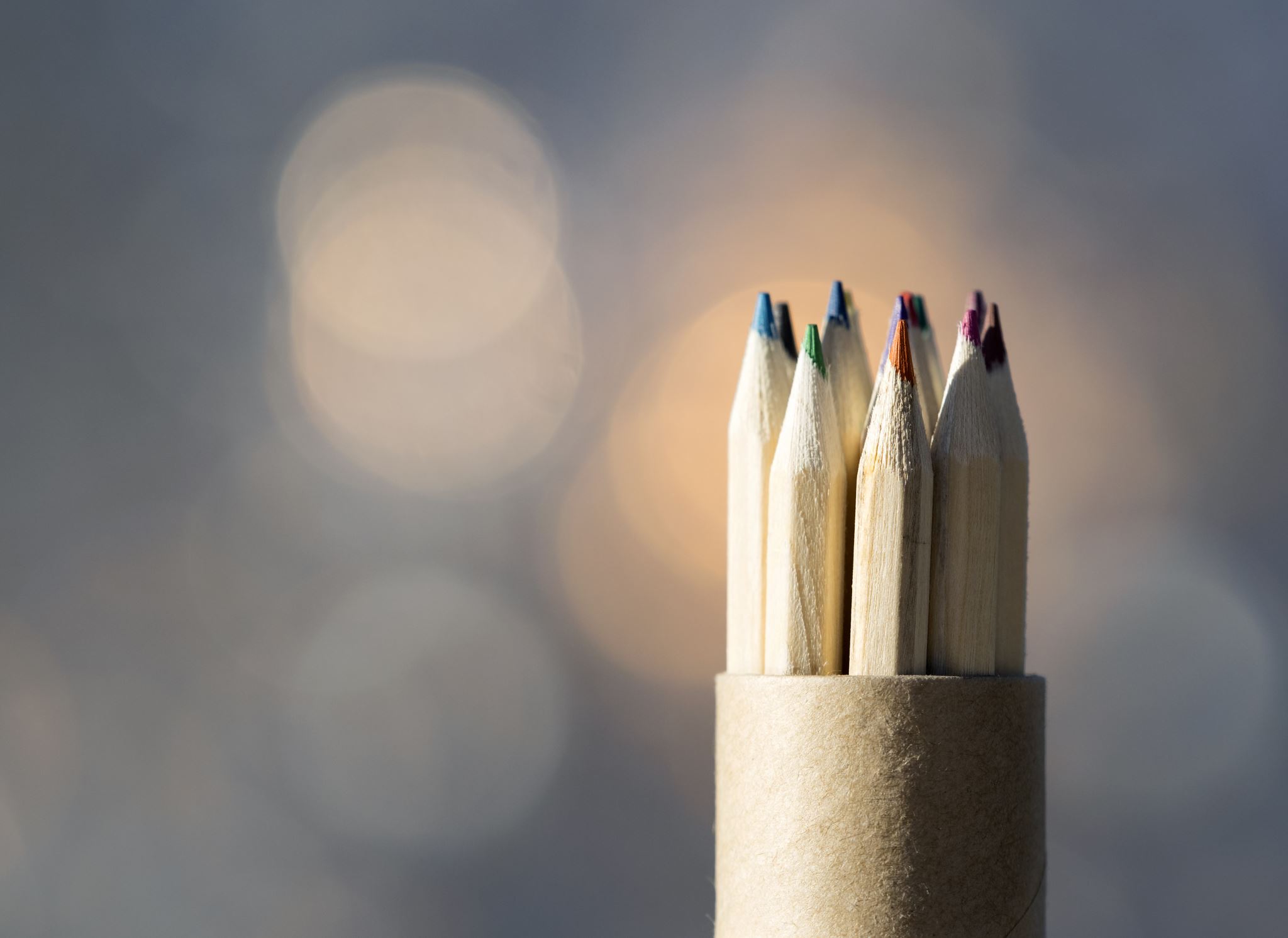 Data informed Decision Making…At a macro and micro level
All problem solving teams use multiple data sources to identify potential academic, externalizing and/or internalizing social, emotional and behavioral problems
Request for Assistance/Surveys
Schoolwide Data
Universal Screening Tool
This is your MTSS universal screening process!
Additional data is used to precisely define the problem
Solutions are developed in context (e.g., schoolwide, classroom, non-classroom, group or individual)
Public Health Prevention Framework
A few 5%
Some 15%
All
80%
Walker et al. (1996). Integrated approaches to preventing antisocial behavior patterns among school-age children and youth. JEBD, 4, 194 – 209.
Circles & TrianglesOutcome: Freshman Math
TIER II: Supplemental, Targeted
TIER III: 
Intensive, Individualized
Current Reality:  High School Freshman Math
Tier 3:  Informal Teacher “see me before/after school”
Tier 2:   Nothing in place
Tier 1:  Core curriculum (responsive to 78% of freshman student math needs)
‹#›
Intensive Intervention Tier 3: Math 
One-to-one tutoring delivered during “skinny bell”
Universal Tier 1:  Math
Evidence based curriculum 
for ALL students 
*with adequate planning & teaching time for progress monitoring, active Ss participation with frequent feedback, culturally responsive teaching & learning
Targeted Intervention Tier 2:  Math
Small group targeted math instruction with Core Teachers delivered during “skinny bell” *with adequate planning & teaching time for progress monitoring, active Ss participation with frequent feedback, culturally responsive teaching & learning
Continuum of Practices for Math Instruction & Support
Continuum of Supports
High School Freshman Math Plan
Progress monitoring:  Student Academic growth to benchmark; obs & feedback data; student engagement in small group intervention
Outcome data: 78% of freshman are meeting math academic benchmarks at end of 2nd qtr
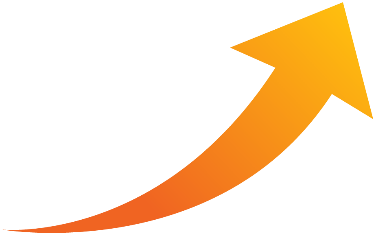 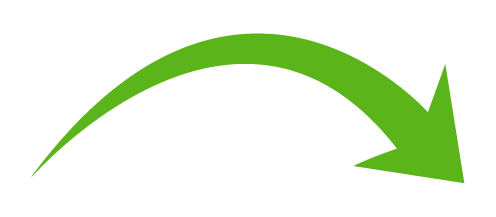 SYSTEMS
DATA
Schedule arranged for: math dept to collaborate to strengthen core instruction w/ observation & feedback; strongest math teachers to work with students needing addtl support
EQUITY
PRACTICES
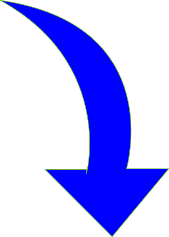 Strengthen Tier 1 math curriculum for freshman- increase engagement, practice with feedback, OTRs. Use data after strengthening T1 to identify Ss in need of addtl support.
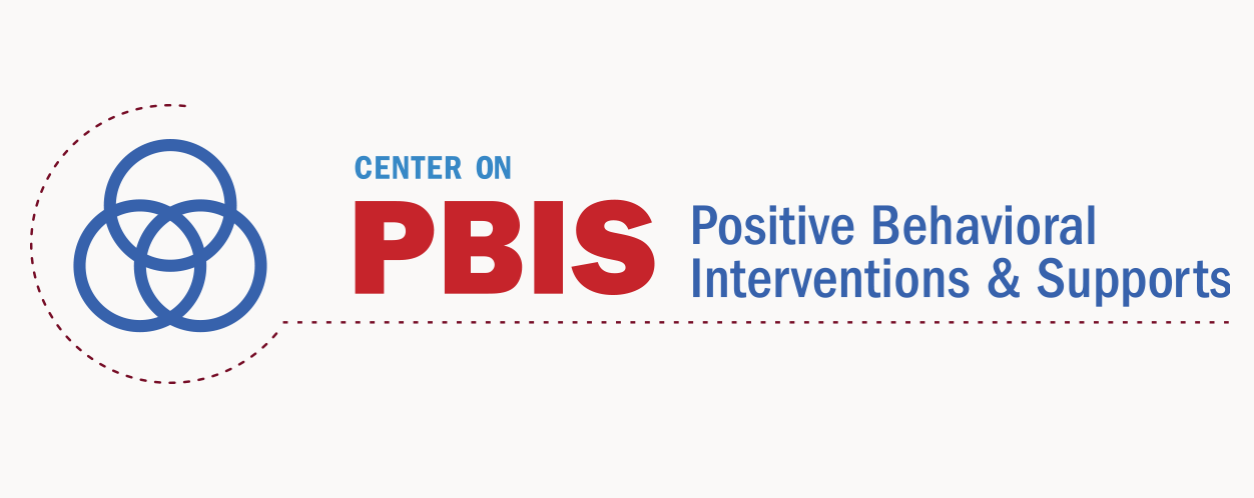 Circles & TrianglesOutcomes:Middle School Reading
Current Reality for Middle School
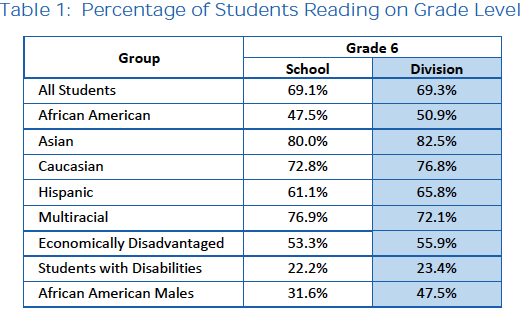 Current Reality:  Middle School Reading
Current Reality: 69% of all students are reading on grade level: 47.5% of AA students are reading on grade level; 22% of SWD are reading on grade level. No fidelity data available on instruction.
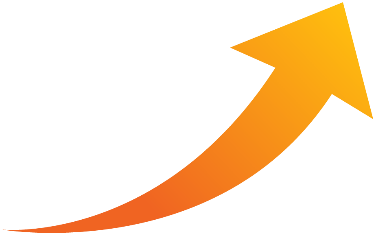 SYSTEMS
DATA
EQUITY
PRACTICES
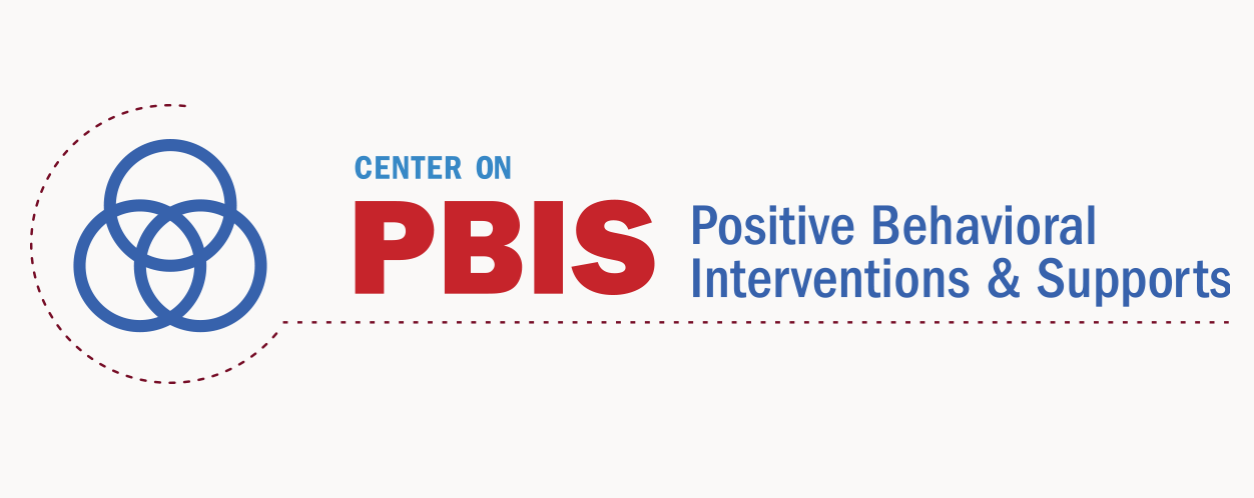 Intensive Intervention Tier 3:Reading 
Scott Foresman Early Reading Intervention
Wilson Reading
Corrective Reading
Universal Tier 1:  Reading
Evidence based curriculum for ALL focused on:
Fluency
Vocabulary
Comprehension
*With adequate planning & teaching time for progress monitoring, active Ss participation with frequent feedback, culturally responsive teaching & learning
Targeted Intervention Tier 2: Reading
Small group Reading Instruction with Coach and Core Teachers
Peer Assisted Learning Strategies
*with adequate planning & teaching time for progress monitoring, active Ss participation with frequent feedback, culturally responsive teaching & learning
Continuum of Practices for Reading Instruction & Support
Continuum of Supports
Middle School Reading Plan
Progress monitoring: Fidelity of Instruction (observations & performance feedback), lesson plans; reading assessment (aggregated & disaggregated)
Current Reality: 69% of all students are reading on grade level: 47.5% of AA students are reading on grade level; 22% of SWD are reading on grade level. No fidelity data available.
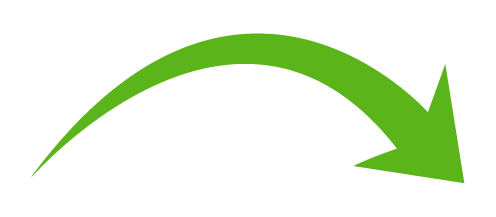 PD for Core Teams to collaborate on T1 instruction with Instructional Coach; Instructional Coach works with small group of staff for T2 intervention for fluency & comprehension; T3 Wilson delivered by Coach and SPED T who uses Wilson Reading
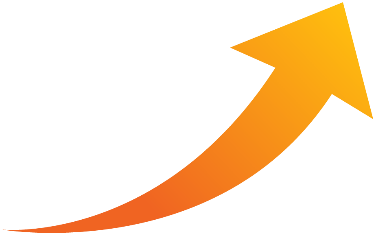 DATA
SYSTEMS
EQUITY
PRACTICES
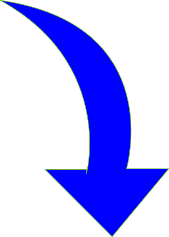 Tier 1 Academic Instruction for All focusing on fluency & comprehension; Data to inform Tier 2 Group targeting closing the gap with fluency; Data to informT3 Wilson Reading focusing on fluency
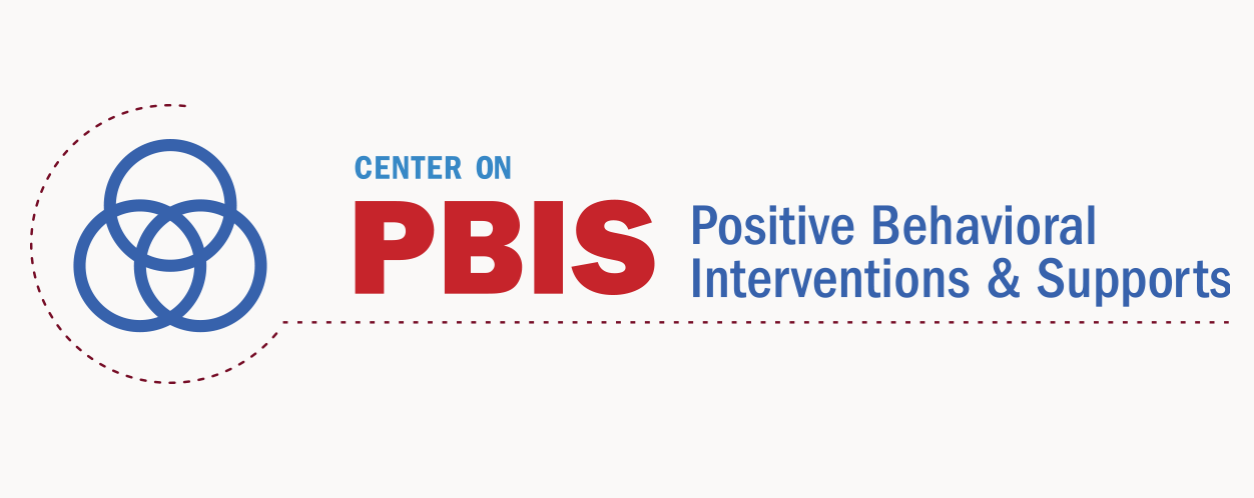 Circles & TrianglesOutcomes:Elementary School Social Emotional Behavioral
Student Outcome Data
Between September 15 and November 15, 22 staff members have observed and reported that 35% of students  are not attending virtual classes, not submitting completed work, and or engaging in disruptive behavior during virtual class which looks like off-task comments in the chat box, un-muting to make off-task comments. These behaviors have been observed across grade levels and throughout the week. Staff report that students are engaging in these behaviors to either escape/avoid class and/or get attention from peers and staff.
Current Reality:  Elementary Engagement
Current Reality: 35% of all students are not engaging in instruction which looks like not attending virtual classes, not completing assignments, and/or disruptive behavior during virtual lessons. 15 students have not attended or completed any assignments.  No fidelity data on teacher practices available.
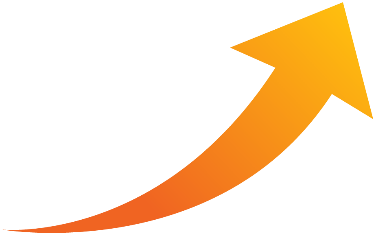 SYSTEMS
DATA
EQUITY
PRACTICES
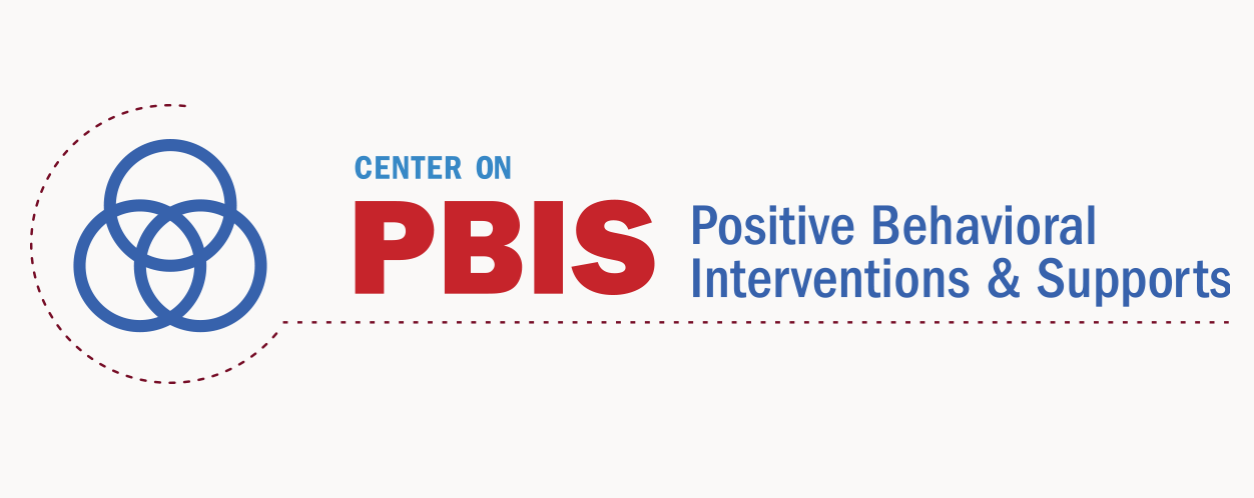 Continuum of Practices for Social, Emotional, Behavior (SEB) Instruction & Support
Intensive Intervention Tier 3: SEB
Individualized, functional assessment based behavior support plan
Wrap around support for student & family
Universal Tier 1: SEB
Review school-wide/classroom teaching matrices for attendance, work completion, and on-task behavior
Re-teach expectations with on-going explicit instruction 
Prompt & use performance feedback to reinforce expected behavior & correct problematic behavior
OTRs and engagement strategies
Cooperative Learning Groups
Adequate planning & teaching time for progress monitoring, active Ss participation with frequent feedback, culturally responsive teaching & learning
Targeted Intervention Tier 2:  SEB 

Check-in, Check-out
Small group, data informed SEB skills & academic instruction
* with adequate planning & teaching time for progress monitoring, active Ss participation with frequent feedback, culturally responsive teaching & learning
Continuum of Supports
Current Reality:  Elementary Engagement
Progress monitoring: Attendance & on-task behavior during virtual lessons; work completion; daily greeting roster. Self-monitoring and/or observation data in the aggregate.
Current Reality: 35% of all students are not engaging in instruction which looks like not attending virtual classes, not completing assignments, and/or disruptive behavior during virtual lessons. No fidelity data on teacher practices available.
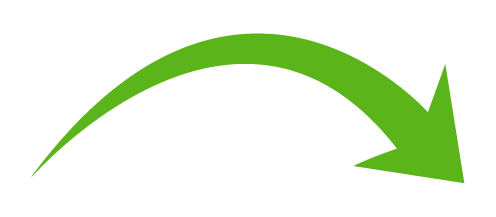 PD & coaching for staff to focus on building fluency with the 4 practices- support for self-monitoring/obs.
T3: time for teams to meet with families & students to collaboratively develop a plan for support (15 Ss).
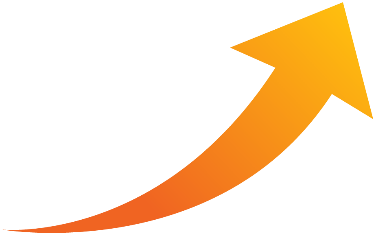 SYSTEMS
DATA
EQUITY
PRACTICES
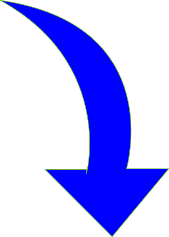 Tier 1 Focus on Classroom Expectations/Matrix, OTRs/Engagement, Acknowledgement, Daily Intentional Greetings, Cooperative Learning Groups; Tier 2 –watch data to identify Ss needing addtl support; T3- a few students (15) an individual plan to include family collab
Current Reality:  
Suicidal Ideation
Current Reality: Aggregated YRBS data exploration with students grade 9-12 discovered suicidal idealization rate twice that of state average, 25%.
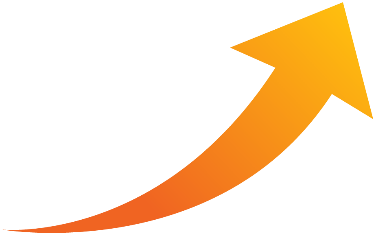 DATA
SYSTEMS
EQUITY
PRACTICES
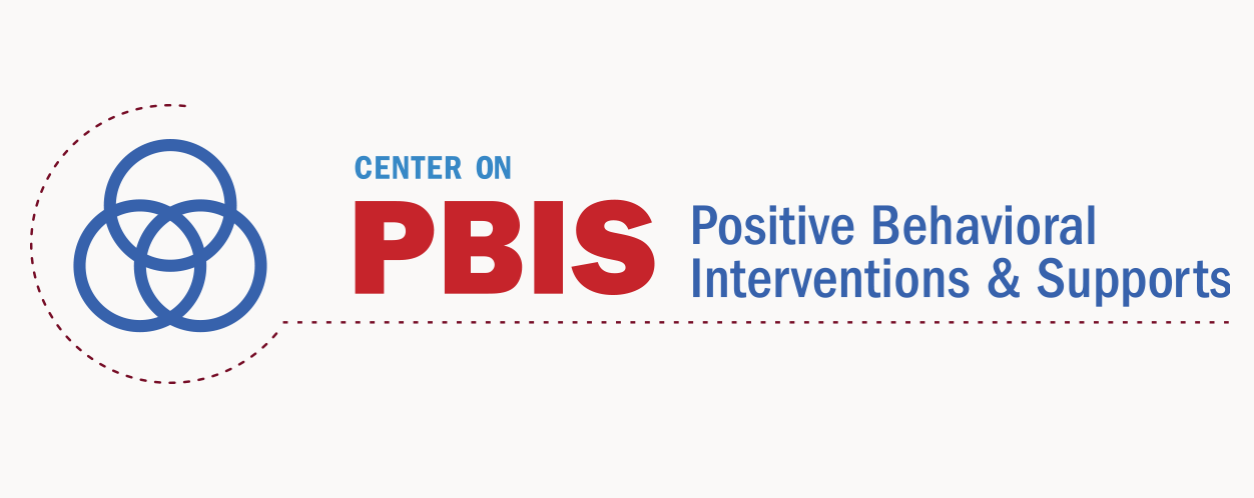 Continuum of Practices for Social, Emotional, Behavior (SEB) Instruction & Support
Intensive Intervention Tier 3: SEB
Individualized, functional assessment based behavior support plan
Wrap around support for student & family
Universal Tier 1: SEB
Review school-wide/classroom teaching matrices for attendance, work completion, and on-task behavior
Re-teach expectations with on-going explicit instruction 
Prompt & use performance feedback to reinforce expected behavior & correct problematic behavior
OTRs and engagement strategies
Cooperative Learning Groups
Adequate planning & teaching time for progress monitoring, active Ss participation with frequent feedback, culturally responsive teaching & learning
Targeted Intervention Tier 2:  SEB 

Check-in, Check-out
Small group, data informed SEB skills & academic instruction
* with adequate planning & teaching time for progress monitoring, active Ss participation with frequent feedback, culturally responsive teaching & learning
Continuum of Supports
Current Reality:  
Suicidal Ideation
Current Reality: Aggregated YRBS data exploration with students grade 9-12 discovered suicidal ideation rate twice that of state average, 25%.
Progress monitoring: Attendance; Screener; Engagement & Connection Data; APP; YRBS.
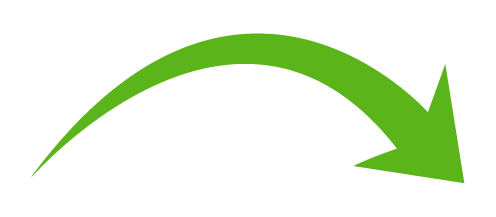 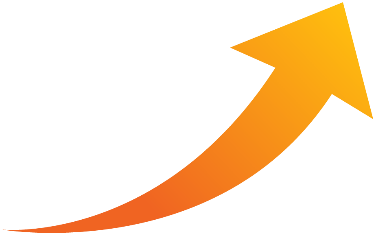 PD & coaching for staff & students SOS, change to SW matrix; Engage staff in Engagement & Exercise w/ check 3x’s/yr
T3: time for teams to meet with families & students to collaboratively develop a plan for support.
SYSTEMS
DATA
EQUITY
PRACTICES
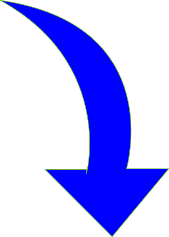 Tier 1 Focus on Prevention-adopt SOS; add suicide hotline and what to do when … to SW matrix; Implement Every Student Known; Connect every student to curricular enhancement; Tier 2 –watch data (RFA) to identify Ss needing addtl support (CICIO & Coping Skills); T3- Data (Gaggle) to inform crisis plan to wrap services around student/family
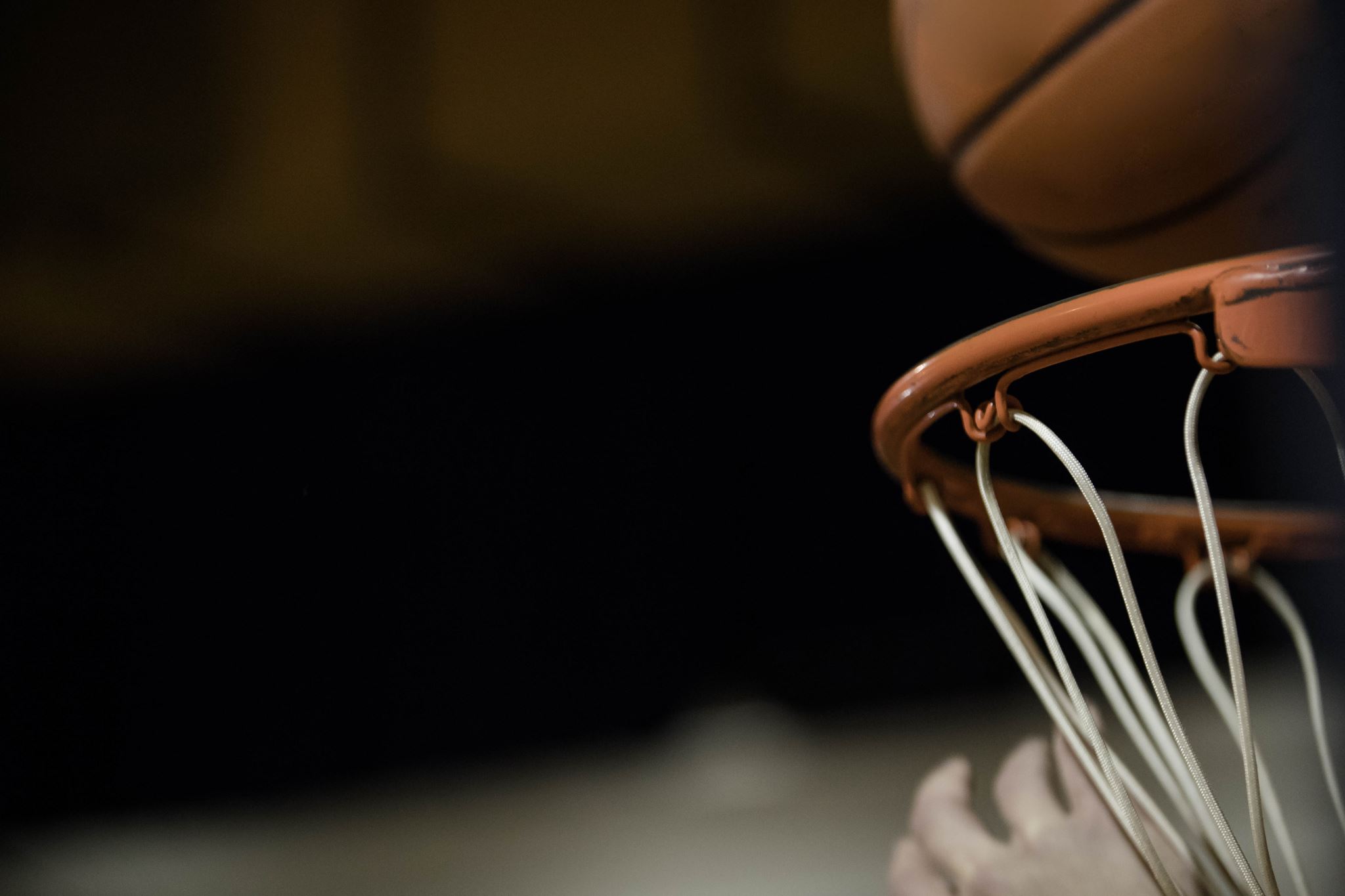 Let’s practice
Current Reality:  
Pre-school SEB
Current Reality:  Pre-school staff have observed & reported 40 behavioral incidents between Oct 1 and Nov 30 across classrooms & settings. Staff report “disruptive behavior” (making noises, moving around, playing with supplies, impulsive calling out). These behaviors are occurring across settings and days of the week and especially in the mornings between 8:00 and 11:00.
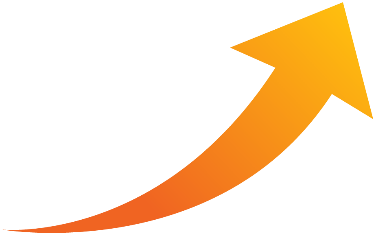 SYSTEMS
DATA
EQUITY
PRACTICES
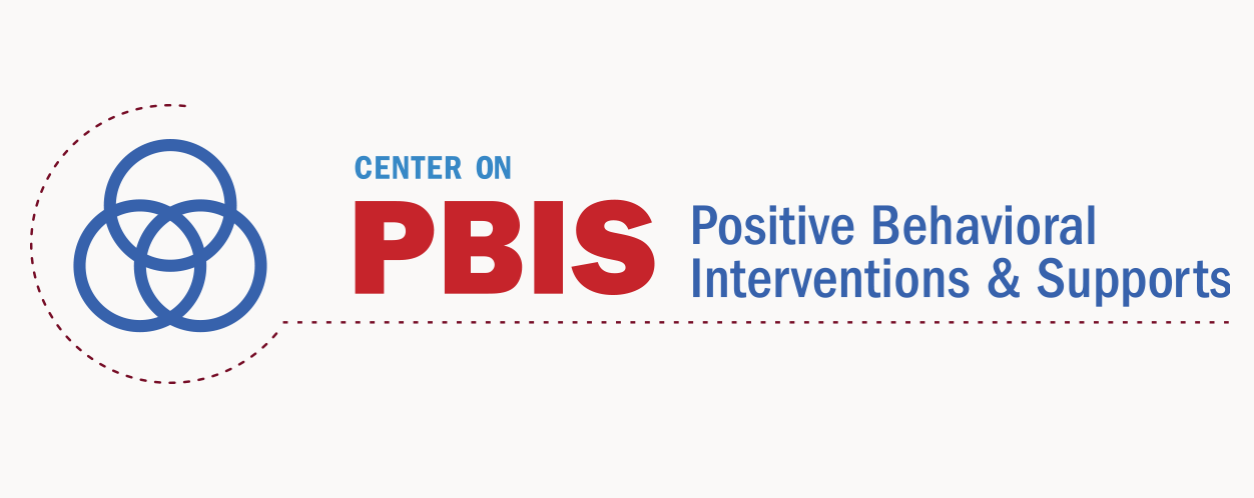 Continuum of Practices for Social, Emotional, Behavior (SEB) Instruction & Support
Intensive Intervention Tier 3: SEB
Individualized, functional assessment based behavior support plan
Wrap around support for student & family
Universal Tier 1: SEB
Review school-wide/classroom teaching matrices for attendance, work completion, and on-task behavior
Re-teach expectations with on-going explicit instruction 
Prompt & use performance feedback to reinforce expected behavior & correct problematic behavior
OTRs and engagement strategies
Cooperative Learning Groups
Adequate planning & teaching time for progress monitoring, active Ss participation with frequent feedback, culturally responsive teaching & learning
Targeted Intervention Tier 2:  SEB 

Check-in, Check-out
Small group, data informed SEB skills & academic instruction
* with adequate planning & teaching time for progress monitoring, active Ss participation with frequent feedback, culturally responsive teaching & learning
Continuum of Supports
Outcome:  
Pre-school SEB
Progress Monitor:
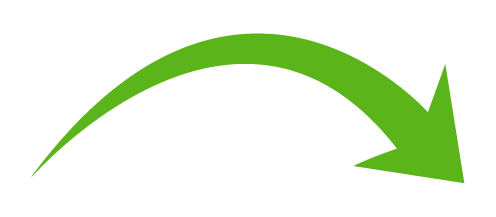 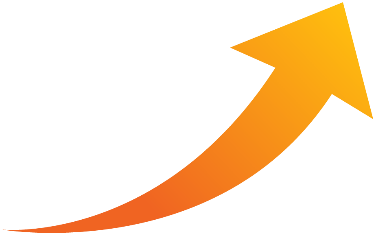 What would you do?
SYSTEMS
DATA
EQUITY
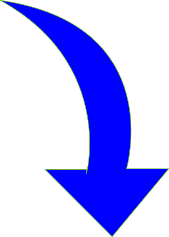 PRACTICES
What would you do?
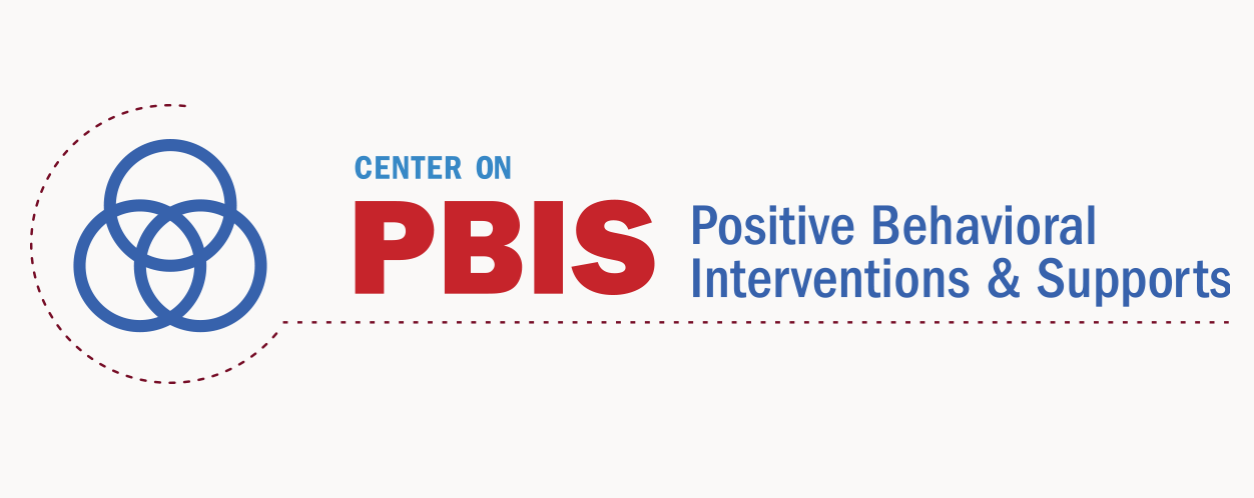 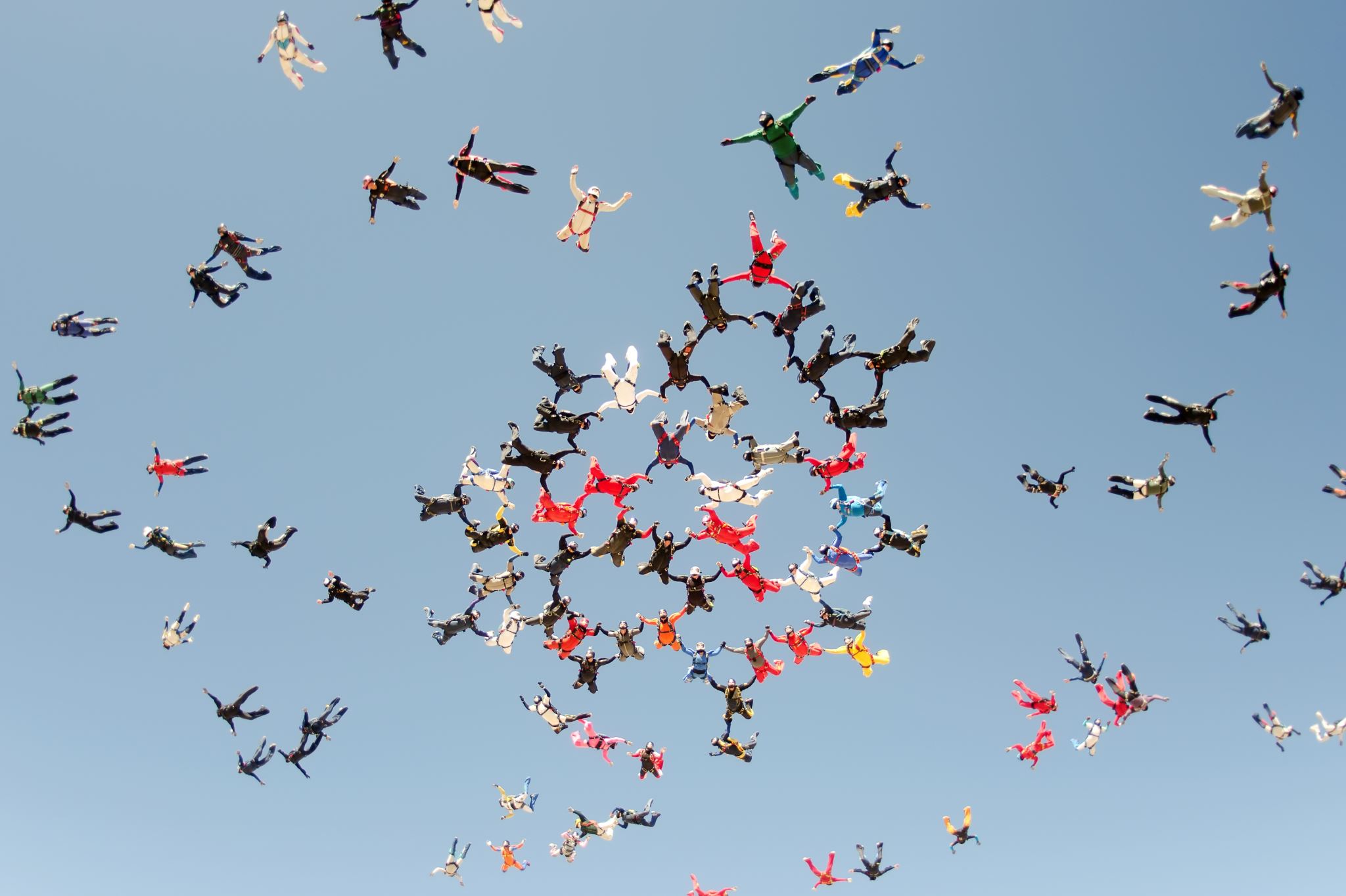 Team Share Time
Let’s focus in on data-informed decision making at Tier 2 …
Universal Screening Process
Minimum of two data sources to accurately identify students with 
Externalizing and/or internalizing social, emotional or behavioral risk factors
Request for Assistance
Schoolwide Data
Universal Screener (what additional information do we need?)
Team Collects and Reviews Data
Student matched to intervention
Student meets data based decision rules
Supporting Tier 2 Needs
Observed Trends in Behavior(s) of Concerns and/or Transition-Related Event Occurring (Data-Based Discussion)
Request for Assistance to Tier 2  Team
Examine Function of Behavior, Level of Student Need and Related Contexts
ID Match Between Student Strengths and Interest, Function & Level of Behavior of Concern, and Context to Intervention Level and Practices
Targeted Intervention Tier 2:  SEB 

Check-in, Check-out
Small group, data informed SEB skills & academic instruction
* with adequate planning & teaching time for progress monitoring, active Ss participation with frequent feedback, culturally responsive teaching & learning
Tier 1 
Interventions/Practices
Tier 2 
Interventions/ Practices
Tier 3 
Interventions/ Practices
With student, family, & involved educators:
Introduction to and training of Intervention 
Culturally responsive implementation of intervention, data-collection, & recognition
Review of data via IN/ON/OUT protocols & fading or problem-solving as needed
Celebrating and monitoring
Teaming For Tier 2 Success
(Main) Multidisciplinary Tier 2 or Tier 2/3 Team: 
Coordinated by Tier 2 Team Leader, identifies targeted student needs, selects relevant interventions; implements & evaluates ALL interventions’ use. Meets at least monthly to cover these two conversations:
System Conversations
Uses process data; evaluates overall effectiveness; does NOT involve discussion of individual students
Problem Solving Conversations
Matches students to interventions and monitors progress, making adjustments as needed
Tier 2 Intervention (Sub-Committee) Teams: 
Led by the Intervention Coordinator, works to implement ONE designated Tier 2 intervention for students with fidelity and engage in intervention-related data-based problem-solving and decision-making related to individual students. Coordinator regularly shares aggregate data with larger Multidisciplinary Tier 2 or Tier 2/3 Team. Also meets at least monthly.
Team agenda
monthly review of data
requests for assistance
existing school data
Universal screening data
includes system and problem solving conversations
Tier 2 (Aggregate) Tracker
updated and reviewed monthly
includes IN/ON/OUT protocols for each intervention
Tier 2 Student-Level data
Daily progress reports or IBRST
CBM and/or other surveying tools
Tier 2 school booklet
updated continuously
shared with staff annually
Tiered Fidelity Inventory - Tier 2
teams self-assess every 6 and/or 12 mo.
Team Tools For Tier 2 Success
System Conversations
Uses process data; evaluates overall effectiveness; does NOT involve discussion of individual students
Problem Solving Conversations
Matches students to interventions and monitors progress, making adjustments as needed
(are on-going)
Data-Based Decision-Rules: Sample to Consider
a) Identification for CICO  (IN):  
Student is identified by 2 or more ODRs, 4 or more classroom-managed incidents, attendance, work completion, referral from family, student, or school staff, etc.
b) Progress-monitoring (ON):
DPR data is collected daily & reviewed every other week. Data is collected for 4-6 weeks (individual buildings decide whether 4 or 6 weeks will be better for their students).
c) Exiting/transitioning  (OUT):
Student received a total of 80% of DPR points averaged per day/week for 4 weeks and has had no new ODRs or attendance concerns. Student may be transitioned into being a CICO student mentor
TFI 2.11 Student Performance Data
Student data monitored & used at least monthly (usually every 2 weeks)
% of students T2 is working for
Data decision rules established & used to 
Adjust support (fade, intensify, continue)
Aggregate data shared with stakeholders
Data-based problem solving
Progress monitoring data are necessary to answer important questions:
Is the student making progress towards the goal?
Is the intervention effective for most of the students receiving the intervention?
Is the intervention being implemented with fidelity?
Data monitoring
Student level 
Daily percentage of points earned 
Use for decision making (continue, modify, intensify, fade) 80% = success
Before Team Meeting
T2 Group Intervention Coordinators summarize data for respective interventions
Progress Monitor Data Considerations
We have recommended as "success" or (ON) benchmark that schools consider an 80% success rate for an intervention (within a given time or incidence parameter). We also recommend that the intervention-specific (sub-committee) team members review the data at a minimum of every week and the (main) Tier 2 or Tier 2/3 team review aggregate data for an intervention at least 1x/month
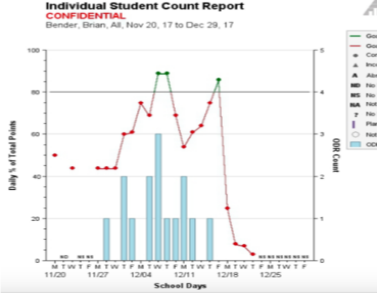 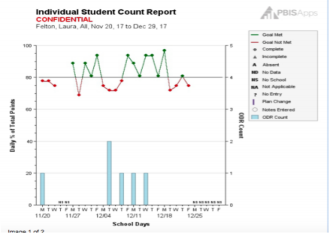 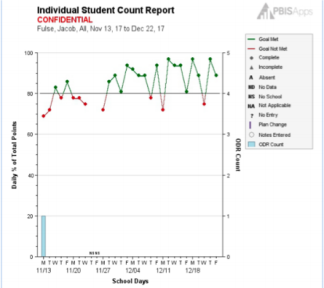 DATA-INFORMED TEAM DECISIONS: 			FADE			CONTINUE			MODIFY
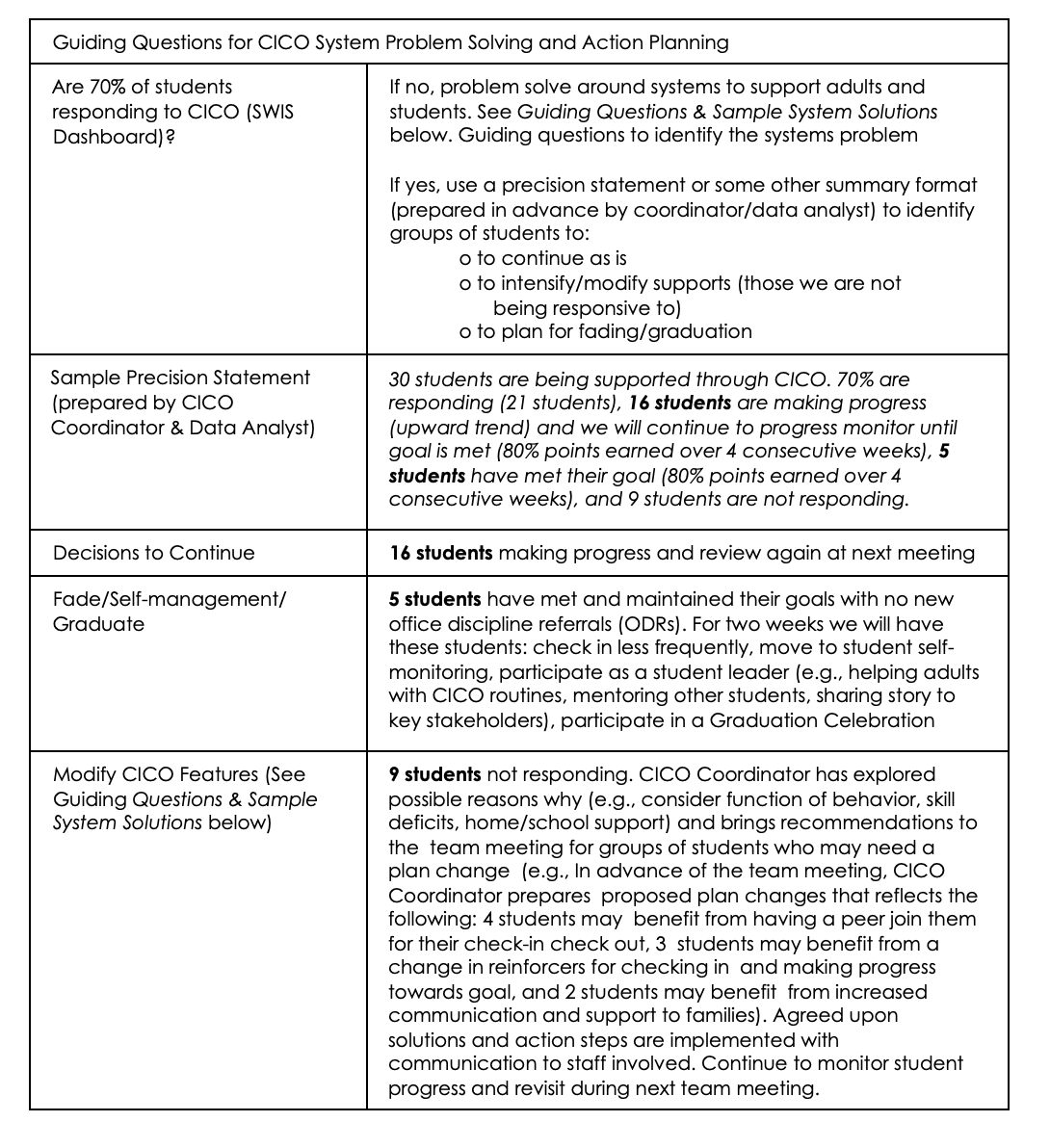 Progress Monitor Data Considerations
Tier 2 Systems Team Meeting
70% of students are responding
Coordinator comes with precision statement:
30 students are being supported through CICO.  70% are responding (21 students), 16 students are making progress (upward trend) and we will continue to progress monitor until goal is met (80% points earned over 4 consecutive weeks), 5 students have met their goal (80% of points earned over 4 consecutive weeks), and 9 students are not responding. 
Coordinator updates team on plan for continue, fade/graduate, and intensify/modify
Fade
If student has met graduation criteria consider:
Graduation process …celebration!  Then…
Checking in less frequently (i.e. every other day, or less times throughout the day, etc.)
Move to student self-monitoring
Student Leader- help the adults check-in and check-out students
Mentoring other students (student leader)
Share story to key stakeholders
Self-Monitoring
Research supported practice
Goal is to shift from teacher ratings to accurate student rating of own behavior
Continue to use DPR and data collection

At any time in the fading process, if the student frails to continue to meet exit criteria, the student goes back on CICO.
Self-Monitoring
First Phase = Student learns to accurately self-assess
Teacher & student rate student’s behavior simultaneously
Compare ratings at end of each class period
Success = match in ratings (even if low rating)
If discrepancy in score, discuss
Teacher rating assumed accurate
Provide reinforcer for accuracy & honesty (optional)
The goal in the First Phase is for the student rating to get closer to the teacher rating until the students is reliable and accurate in rating his/her own behavior

(80% agreement between teacher and student for 5 consecutive days)

*Document % of agreement and continue to monitor daily progress scores
Self-Monitoring
Second Phase = Teacher Rating Removed
Begins once a student demonstrates consistency in accurately rating his/her own behavior for 5 consecutive days at 80%
Student continues to rate him/herself for 2 weeks, checking in and out with facilitator

*On days when the teacher does not rate, the student ratings are used for data collection and progress monitoring
Fading Out of Tier 2 Intervention:Self-monitoring, Summarized
Phase 1: Teacher and student rate the behavior.  Student meets criteria when his/her rating matches the teacher’s 80% of the time and he/she continues to earn an average of 80% on the daily progress report (DPR).  Student is reinforced for accuracy.
Phase 2: Student has met accuracy criteria (5 consecutive days with 80% agreement) and maintains an average of 80% on his/her DPR.  Student begins rating alone and teacher stops rating.  Student’s scores are used for progress monitoring.  Student continues to check in/out with the facilitator at the beginning and end of the day.
“OUT”/Exit:  Use predetermined decision making rule.  Example: Student rates self for 4 weeks, averages 80% on daily progress report and does not exhibit behavior that got them IN (e.g., no office referrals).
Gradual Fading Process
Decrease the number of times during the day/week that the student is rated and provided feedback on the DPR
Number of times per day, e.g., if they have been rated 6 times a day, go to 3 times, then 2
Number of days per week; e.g., begin providing feedback using he DPR every other day, then 2 days per week, then once a week
“OUT”/Exit:  Use predetermined decision making rule.  Example: Student continues to earn an average of 80% and does not exhibit behavior that got them IN (e.g., no office referrals)

*At ANY  time in the fading process, if the student fails to continue to meet exit criteria, the student goes back on CICO.
Ways to Increase Success During Fading
Talk with the student, parents & teachers about fading during the initial introduction to the program
Plan other opportunities & experiences that allow student to access adult attention
Alumni assistant to the CICO Coordinator
Help with checking in/out or organizing reinforcers
Become an assistant to another adult in the building
Quarterly alumni party
Establish criteria such as no ODRs during quarter
Weekly alumni check-outs
Small reinforcer for continuing to be successful after CICO intervention
Continue
If student has NOT met graduation criteria (and further CICO could result in success), consider:
Keeping the student in CICO
Caution: Avoid leaving students in CICO without fading or intensifying for too long of a period of time
Intensify
If student has NOT met graduation criteria (and further CICO with no modifications would NOT result in success), consider:
Adding an additional CICO time throughout the day
Letting student bring a friend to check-in and check-out
Student choosing specifically who he/she will check-in and check-out with
Check in for a few more minutes (be careful here of getting too close to a mentoring model)
Fidelity of Implementation
Monitor for fidelity (70% of students responding) 
Tools for measuring fidelity of implementation
TFI, CICO-FIM
Using data to celebrate success and improve teacher buy-in
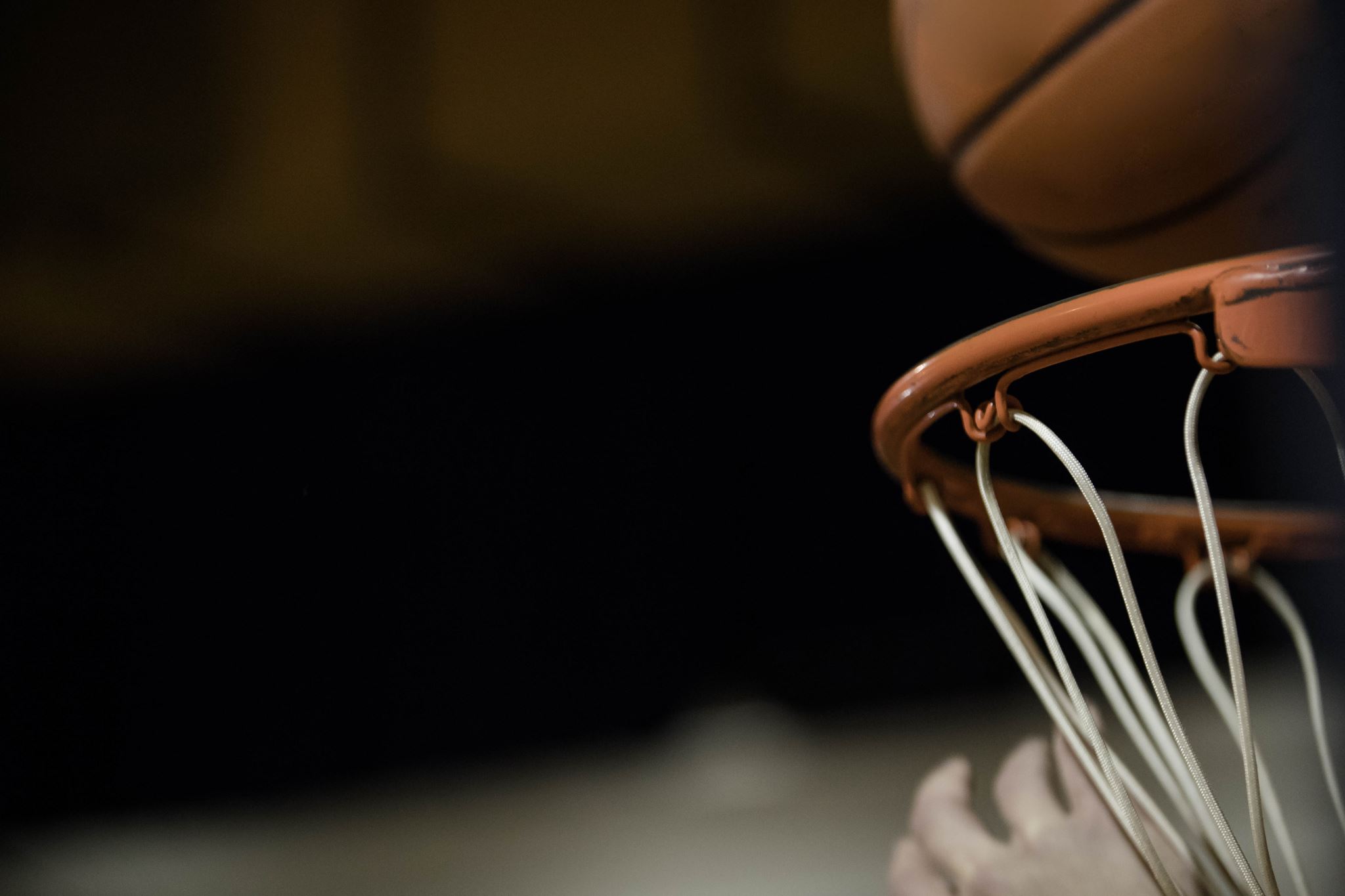 Let’s practice
Outcomes:
CICO Intervention
T2 Precision Statement:
30 students are being supported through CICO. 70% are responding (21 students), 16 students are making progress (upward trend) and we will continue to progress monitor until goal is met (80% points earned over 4 consecutive weeks), 5 students have met their goal (80% points earned over 4 consecutive weeks), and 9 students are not responding.
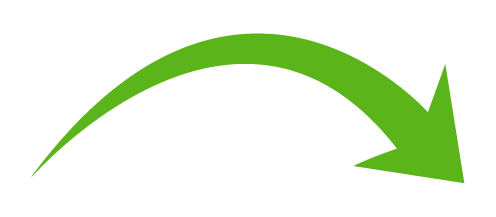 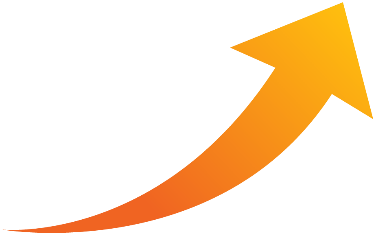 What would you do? 
Which team/person is looking at 9 students?
Who is communicating with relevant staff about the data and any changes?
SYSTEMS
DATA
EQUITY
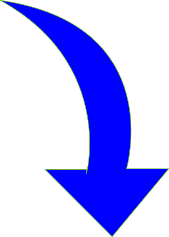 PRACTICES
What would you do? 
5 students have met their goal (80% points earned over 4 consecutive weeks):  Fading plan?
What would you do? 
9 students we are not being responsive to with CICO?
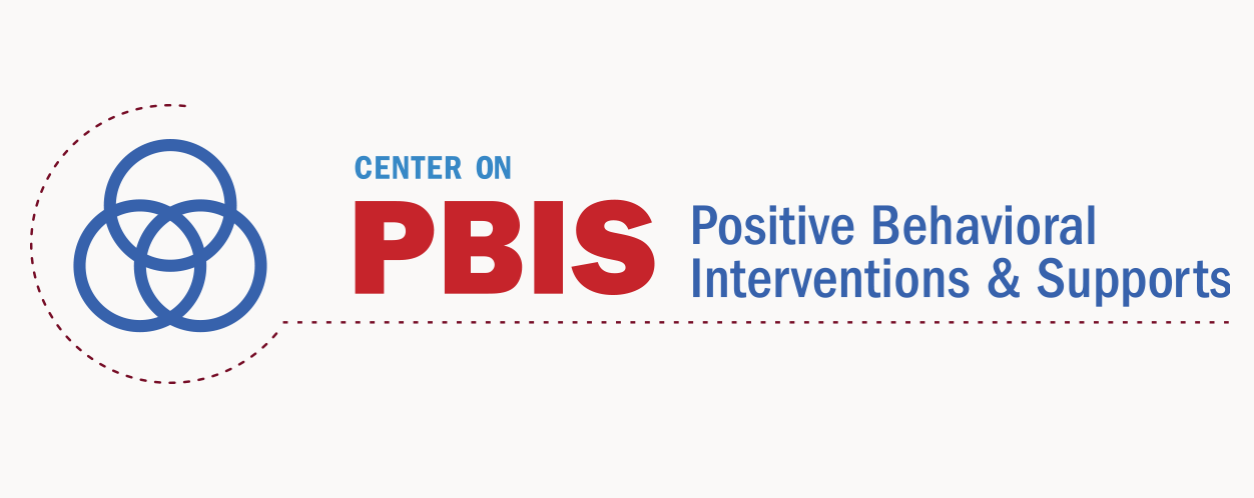 Outcomes:
CICO Intervention
Progress Monitor:
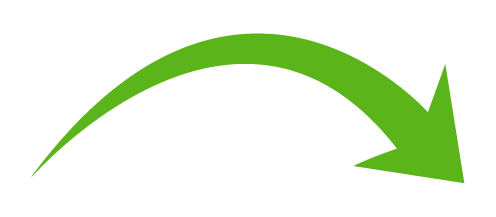 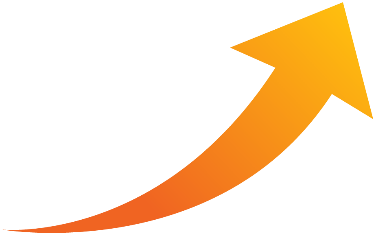 What would you do?
SYSTEMS
DATA
EQUITY
PRACTICES
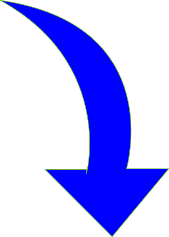 What would you do?
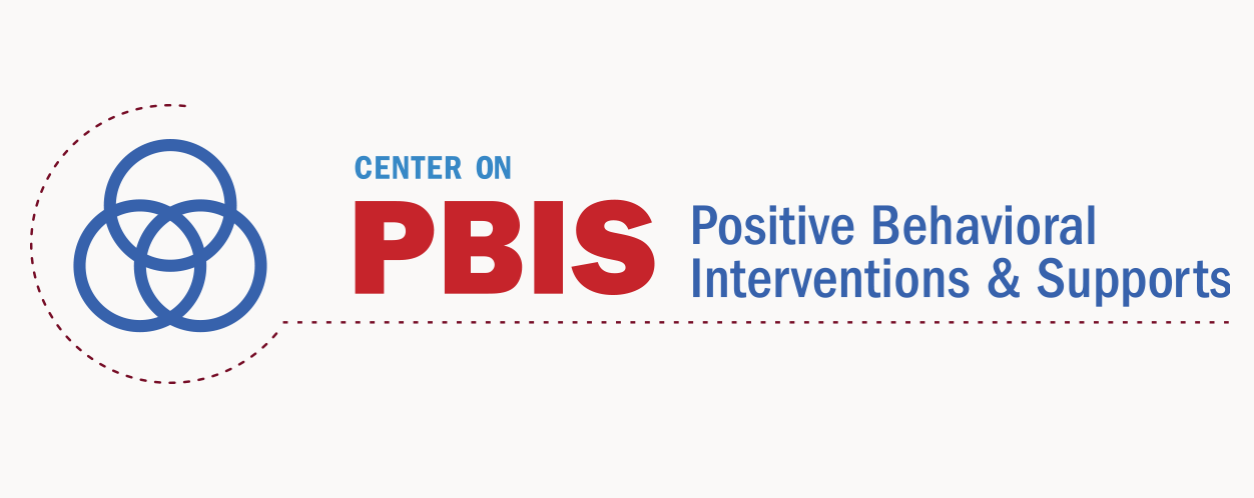 Intervention Receipt Form
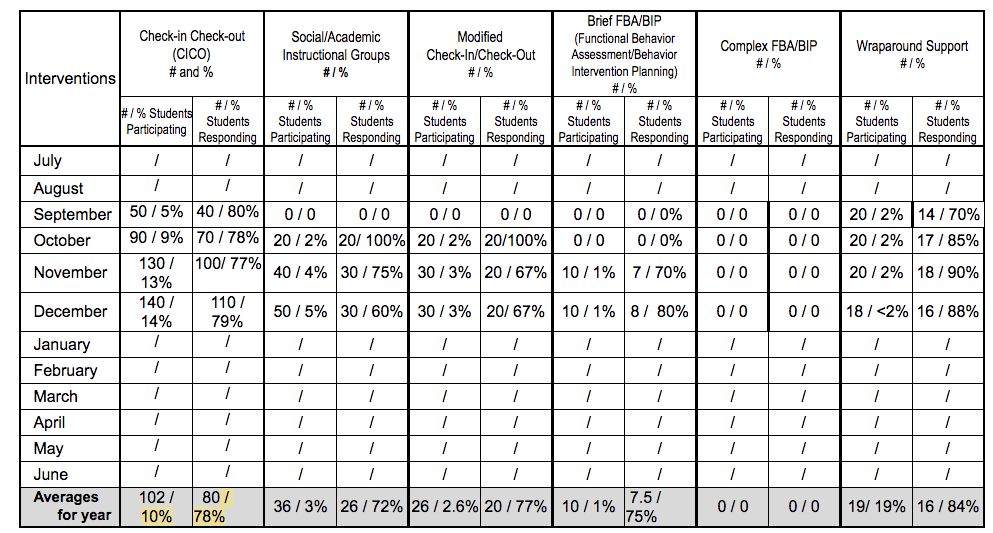 Data supports:
Monitoring fidelity of interventions
Ensuring students are proportionate to total enrollment
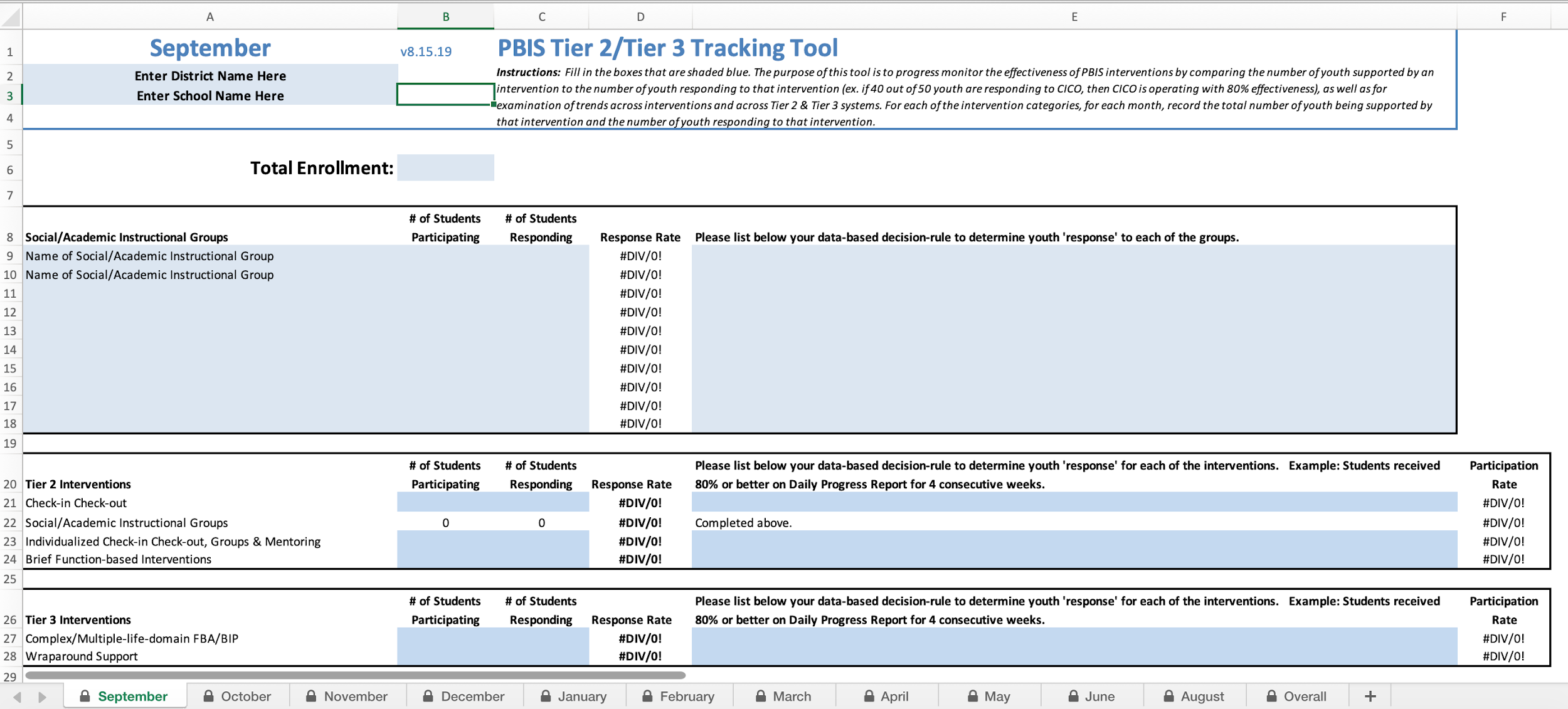 Bringing it Together:Tier 2 TIPS Meeting Minutes
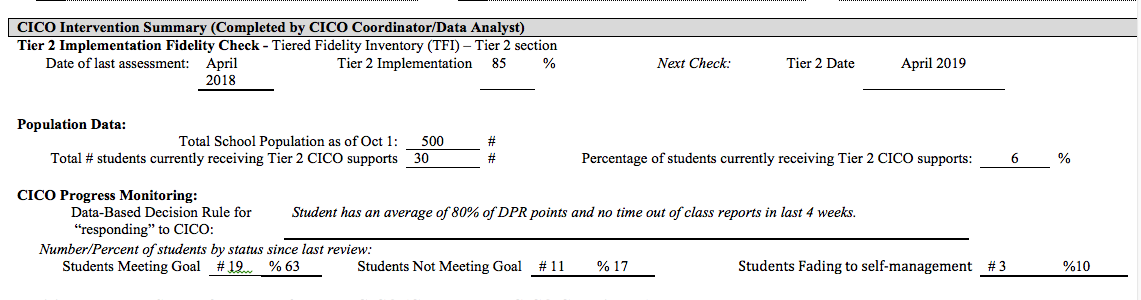 Recommended annually when at fidelity and 2-3 times/year until fidelity.
TFI Completion Date
Fidelity for Tier II is 70%
Population & Progress Monitoring Data comes from Tracking Tool.  Want to include all interventions at Tier II.
Target is 10-15%.  Need to consider students we are missing with our data decision rules.
Target is 70% of students responding.  Need to problem solve this from systems perspective.
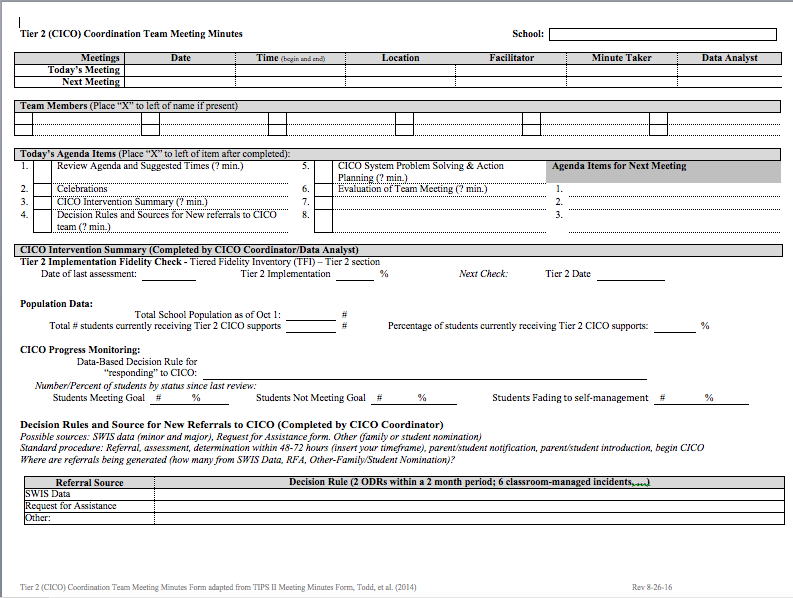 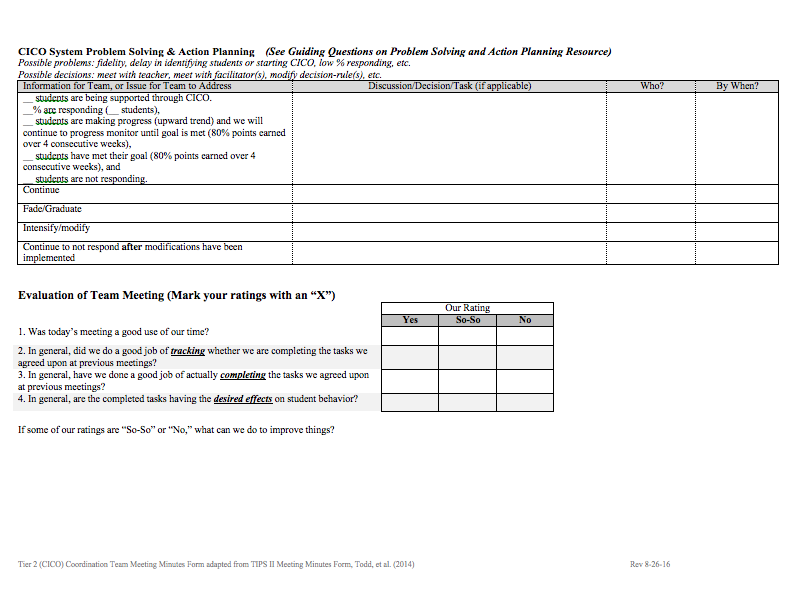 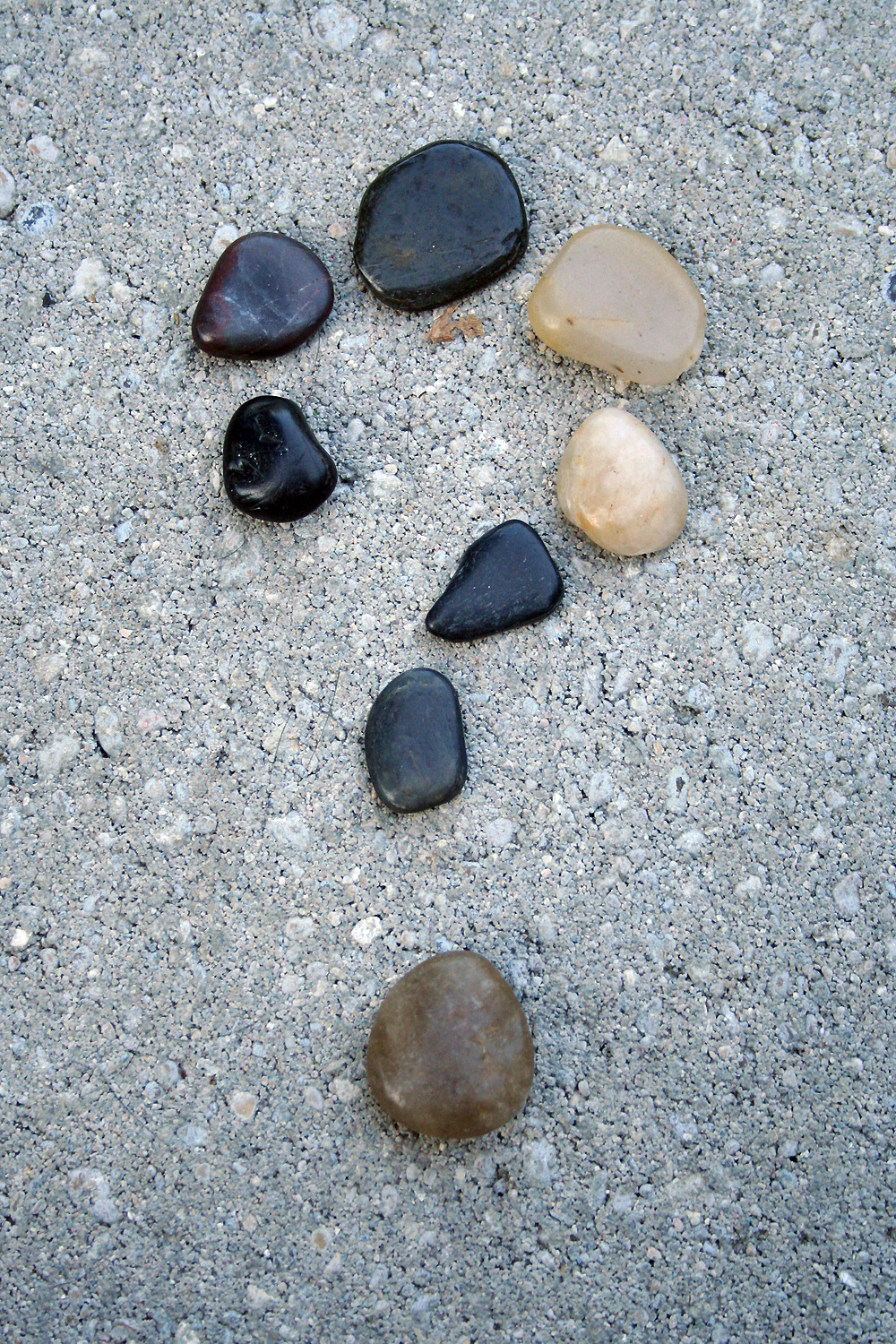 What questions can we answer for you?
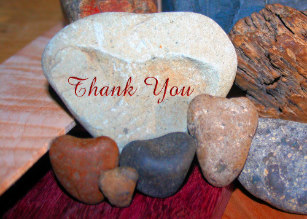 Team Reflection & Planning
What routines are in place to build fluency with circles and triangles at Tier 1 (macro level)?
If the T1 team is looking at school-/community-wide data and uncover a need for T2 support, how does that get communicated from T1 to T2 (communication plan)?
What routine is in place to monitor the health of the T2 system (how are our interventions working)?
What routines are in place to support progress monitoring?